OptimalisatieBasisschool Henri D’Haese
2 december 2020
Infosessie over de bouwwerken
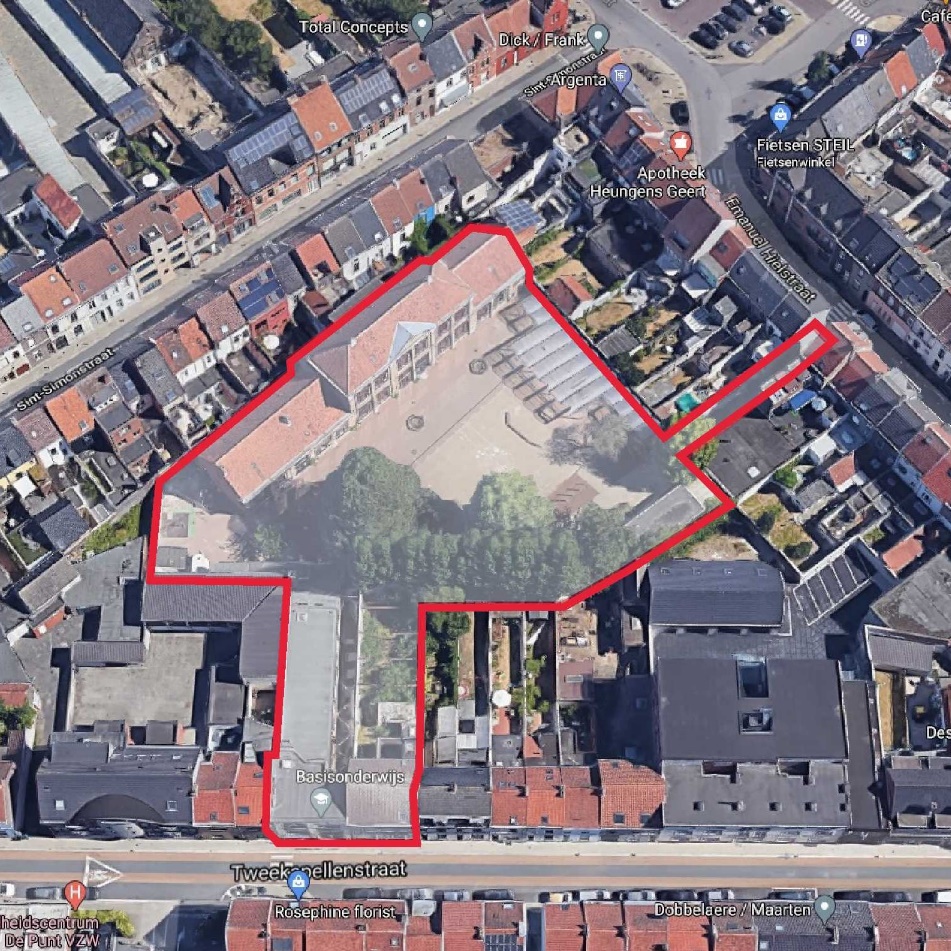 Filmpjes schepenen 
Storms + Decruyenaere

Meer dan een bouwproject:

een school

veilig, gezond, milieuvriendelijk

open voor de wijk
Introductiefilmpjes van onze schepenen
Cindy Bernaert
Directie school
IVA stedelijk onderwijs Gent
Annelies Decraene
Masterprojectleiding
Departement OOJ
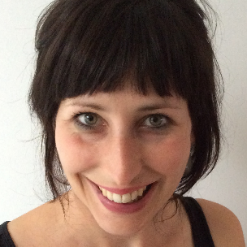 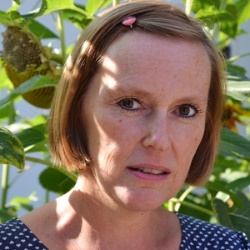 Hanne Vermeiren
Projectleiding werken
Departement FM
Fien Matthys
Wijkregisseur
Dienst Beleidsparticipatie
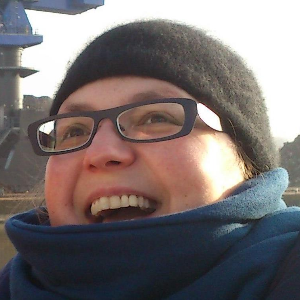 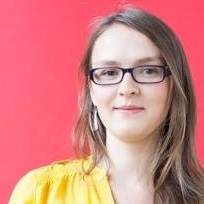 Team
Bouwproject
Bouwproject
      Waarom deze werken?
      Wat houdt dit in?
      Hoe verlopen de werken?

Communicatie
Inhoud presentatie
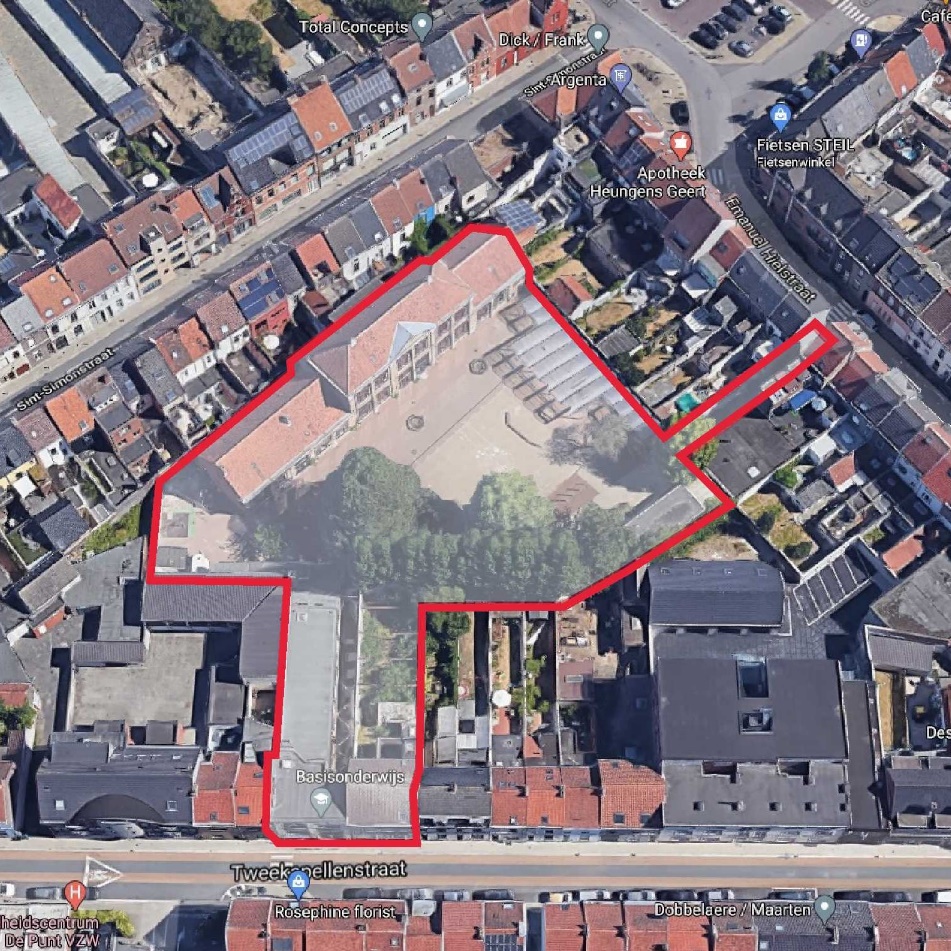 oud plan
nieuw plan
Waarom doen we deze werken?
Een school die Functioneler,
eigen refter
zichtbaar 
in de wijk
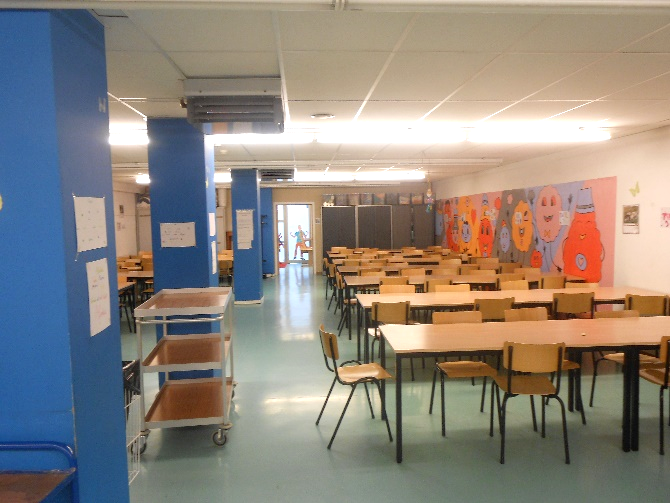 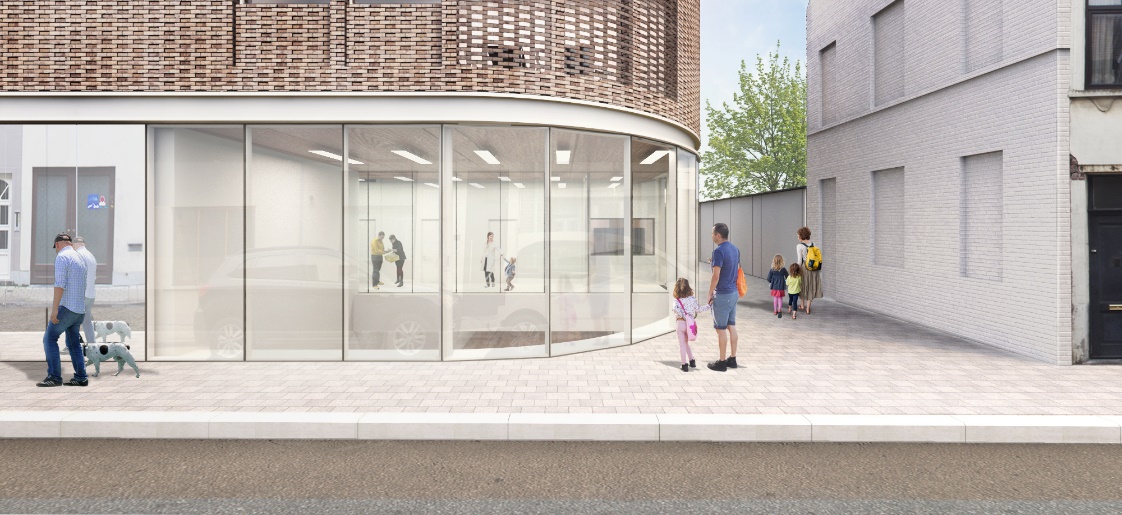 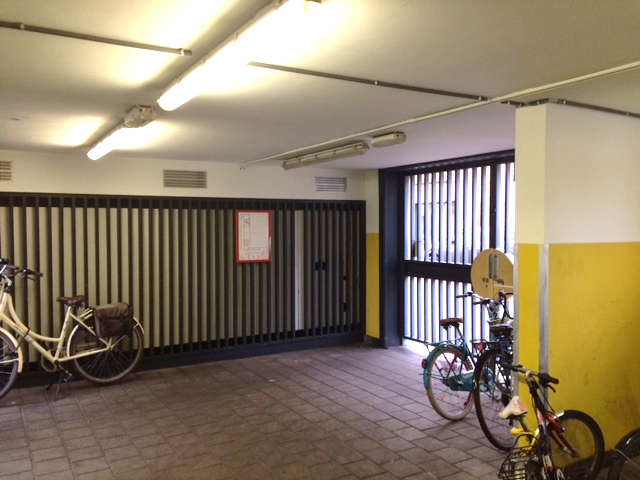 breder gebruik
4 december 2020
7
Kwalitatiever en Duurzamer,
van verouderde gebouwen
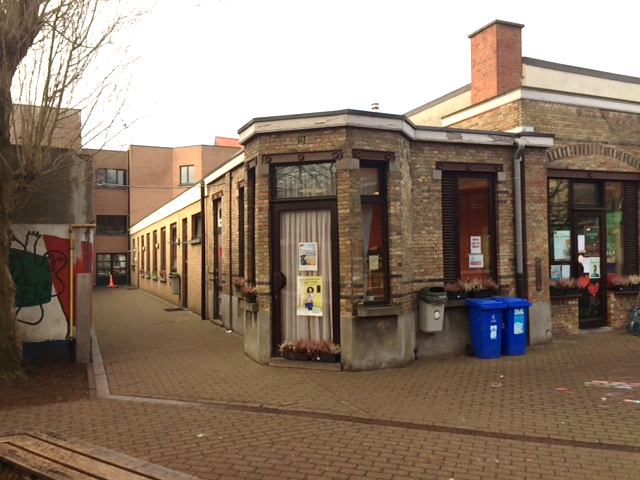 ruime fietsenstalling
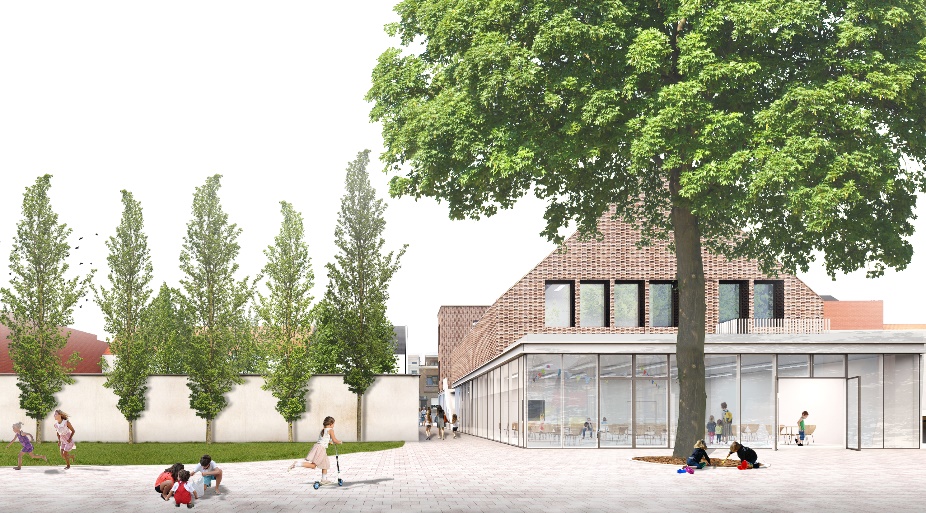 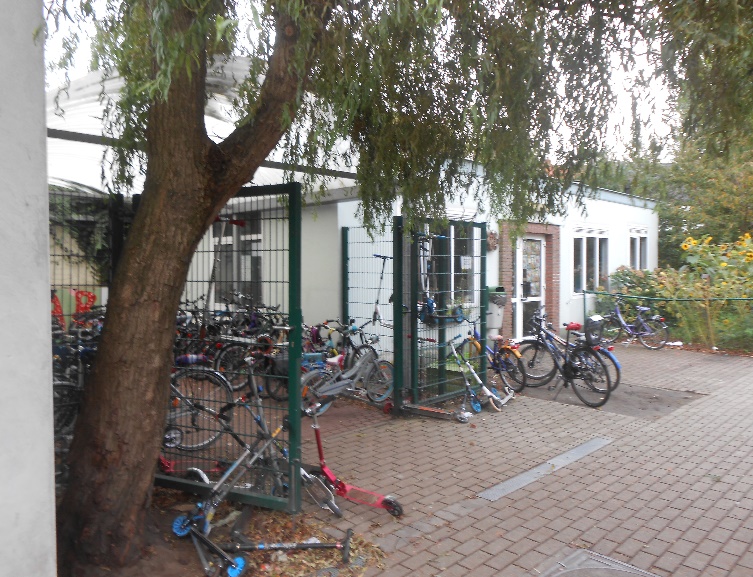 naar een compacter,  comfortabeler schoolgebouw
4 december 2020
8
Veiliger & Toegankelijker,
brandveilig
toegankelijke site
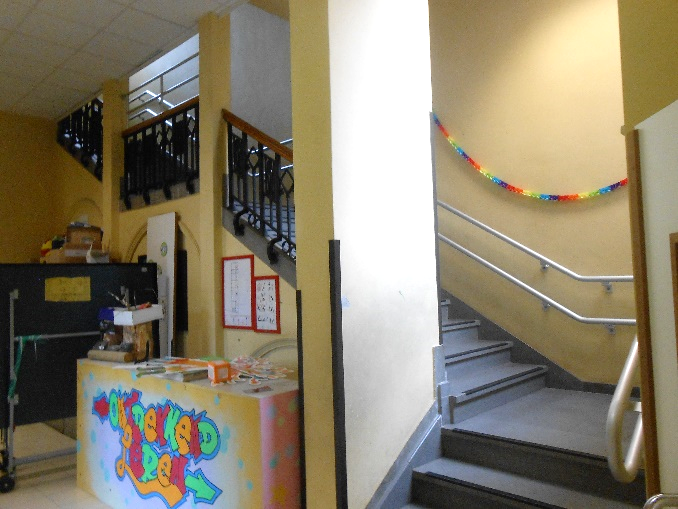 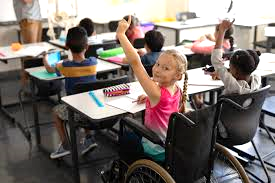 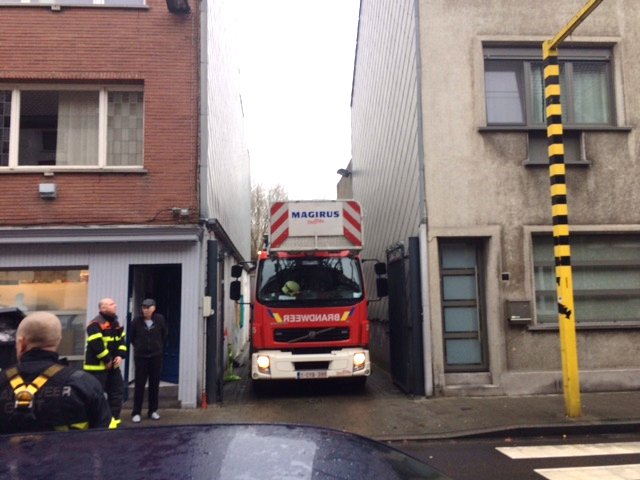 rolstoel
vriendelijk
4 december 2020
De Boomgaard - Optimalisatie en uitbreiding
9
& Gezonder wordt..
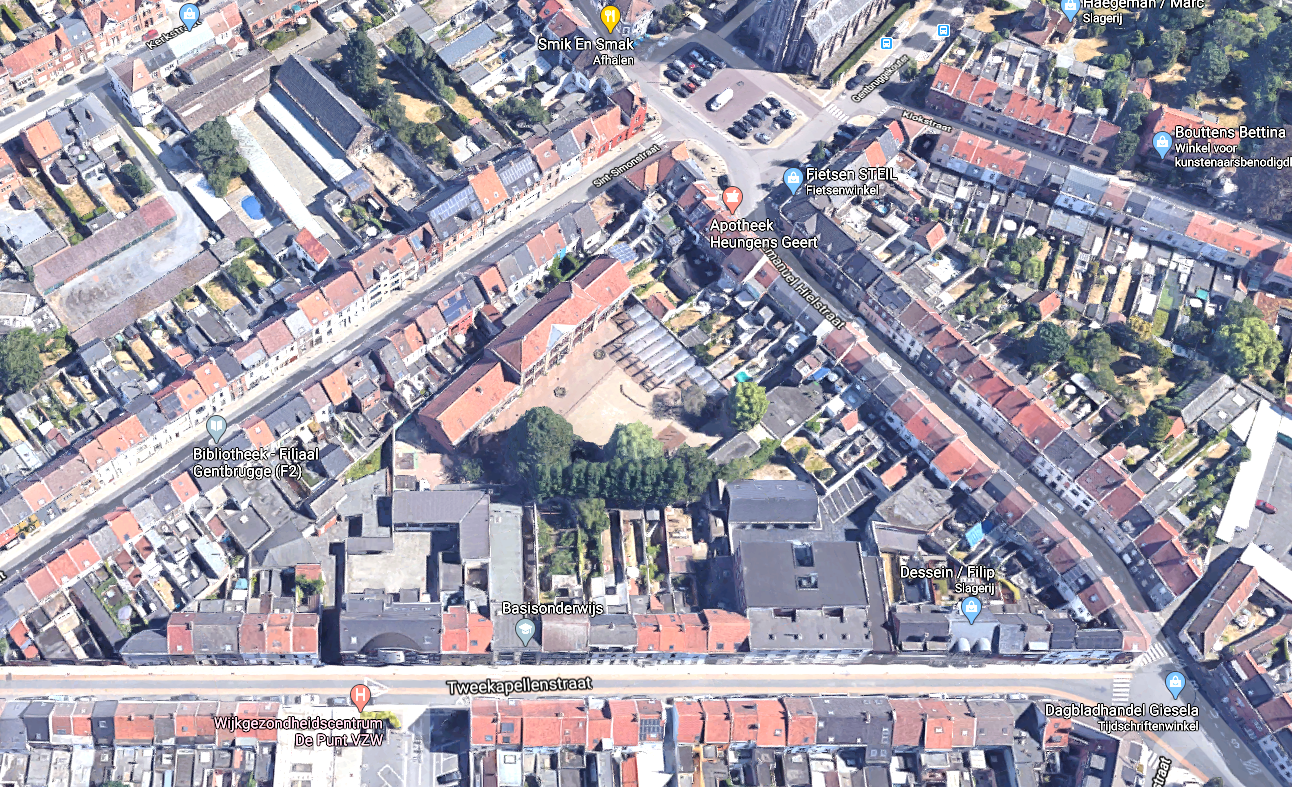 Saneren bodem
beschermen van de lindeboom
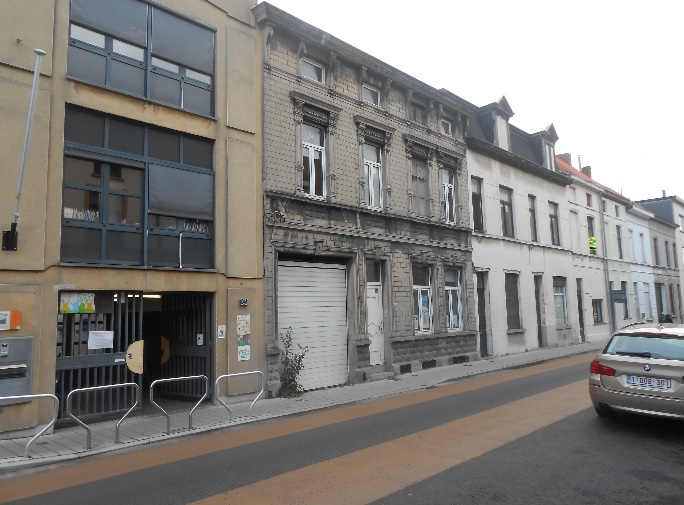 verwijderen asbest
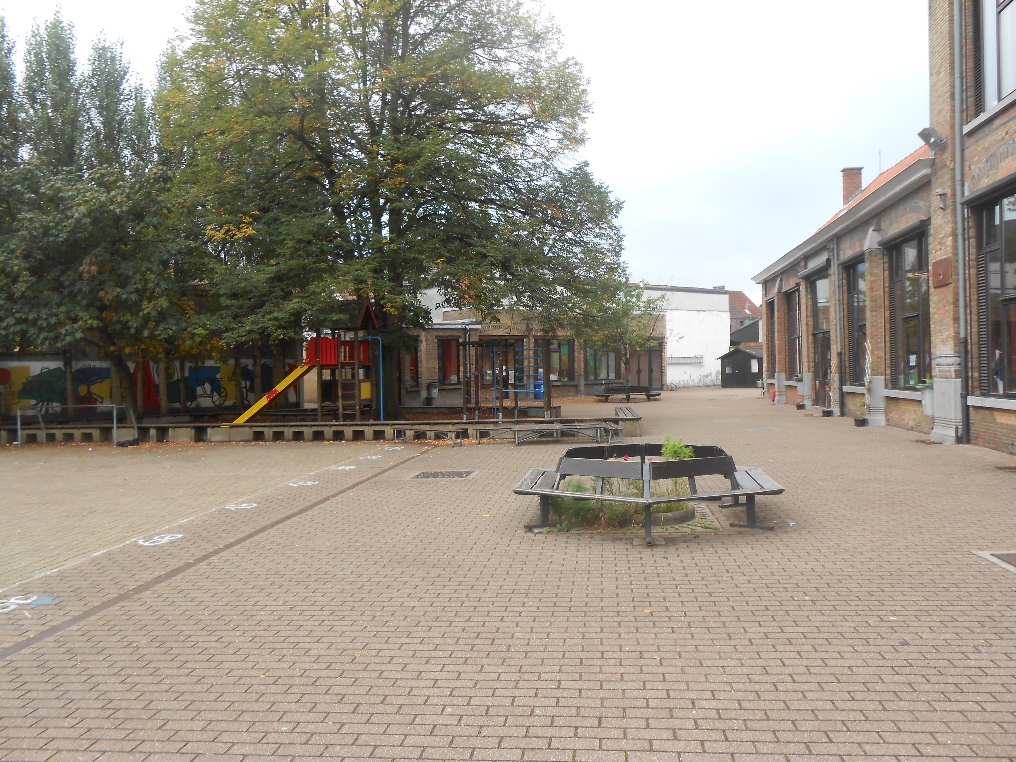 4 december 2020
De Boomgaard - Optimalisatie en uitbreiding
10
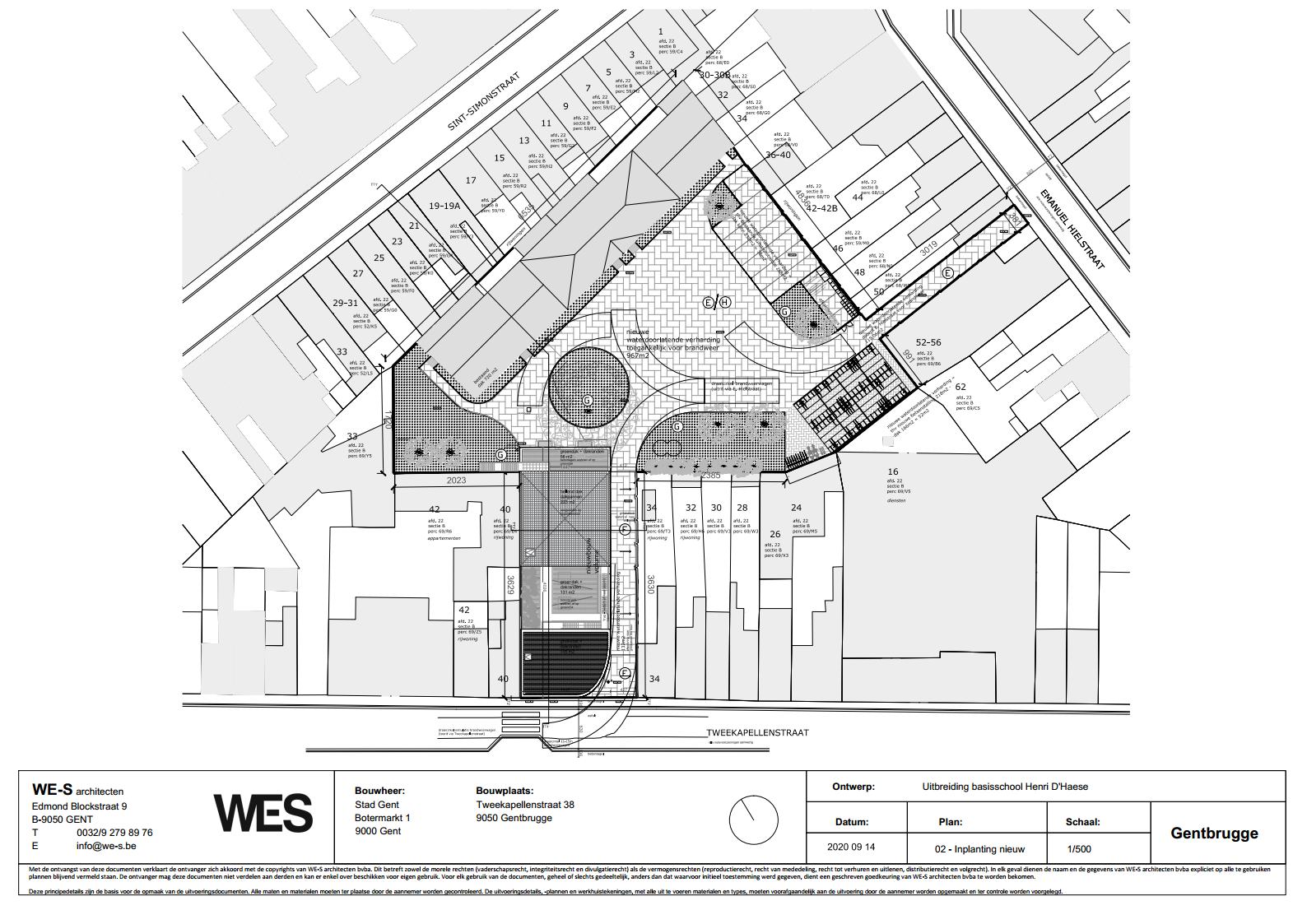 Wat houden de werken in?
NIEUWBOUW:
kelder: 
sportzaal, berging, kleedkamers, technieken
gelijkvloers: 
refter, berging, keuken, sanitair, lerarenkamer, directie, secretariaat, EHBO, archief, douches personeel

verdiepen: 
4 klaslokalen >50m2, 2 klaslokalen <50m2, 1 zorgklas, technieken
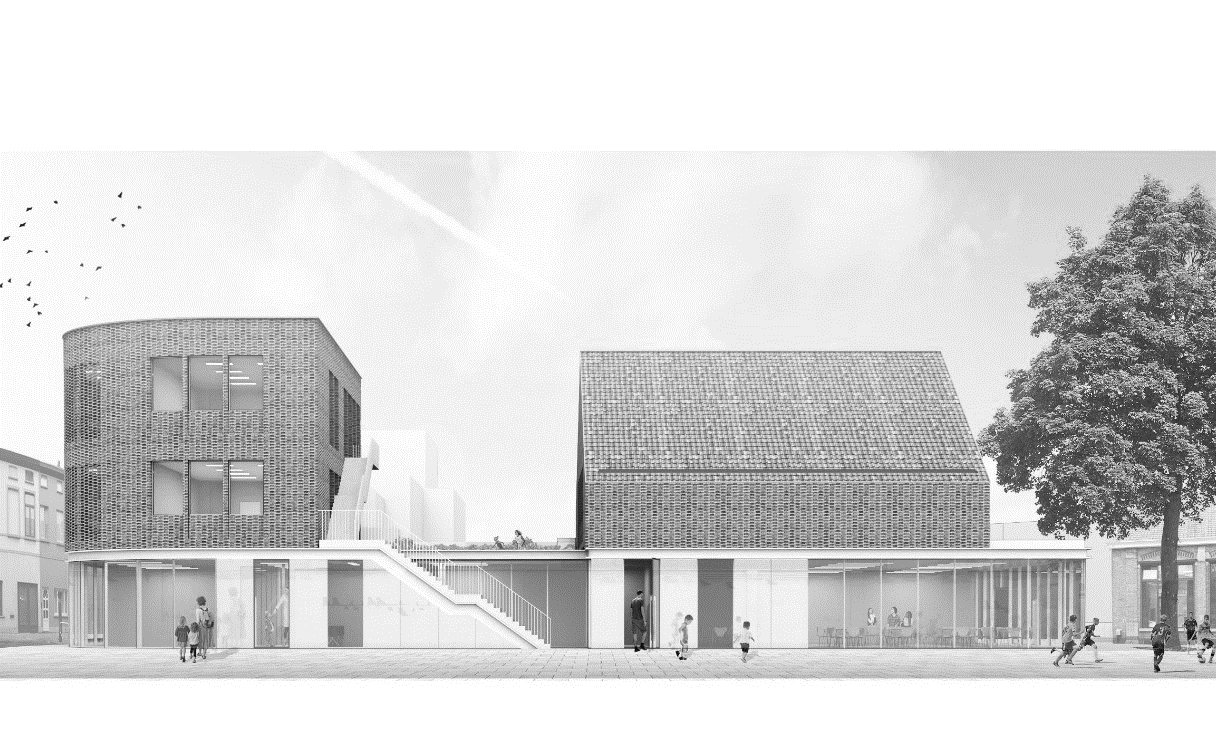 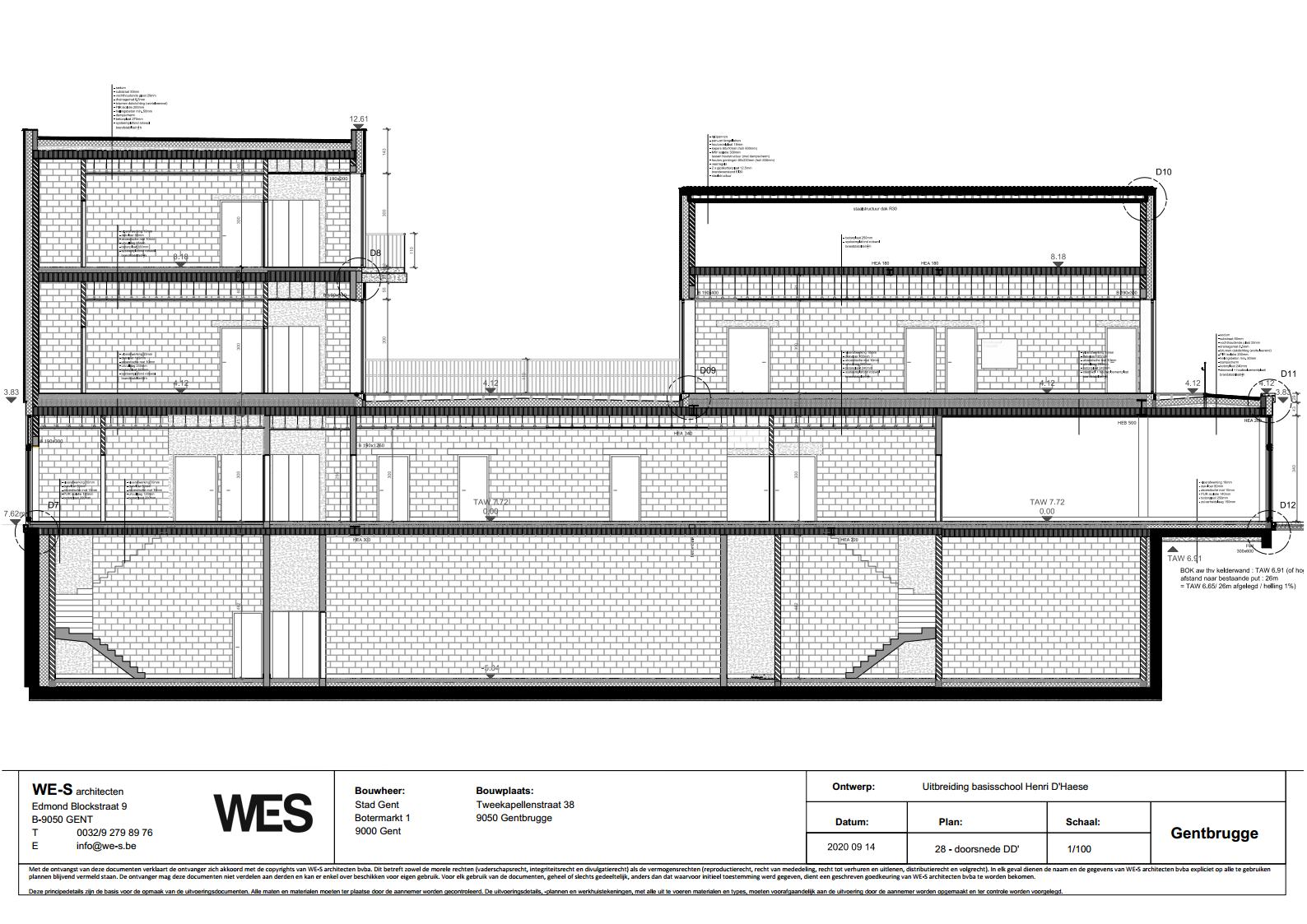 klas
klas
klas
refter
sanitair - personeelsruimtes
sportzaal
12
VERBOUWING:
gelijkvloers:
Stookplaats
Nieuw sanitair
Extra vluchtweg
oud plan











nieuw plan
Tijdelijke
verhuis 
2B
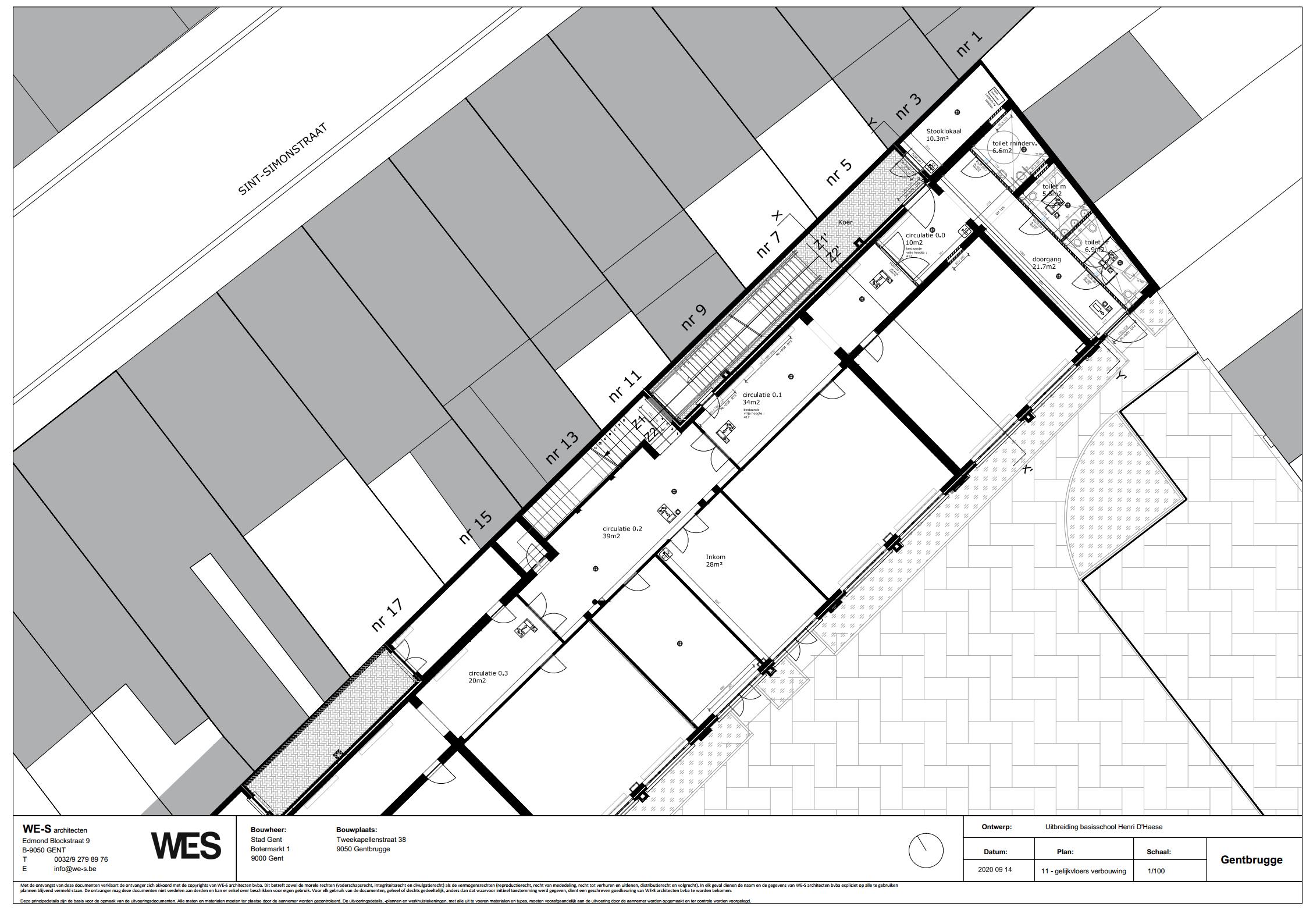 stookpl
nieuw sanitair
2e vluchtweg
13
Nieuwsgierig naar  gedetailleerde plannen van de school?

via de webpagina kan je ze bekijken
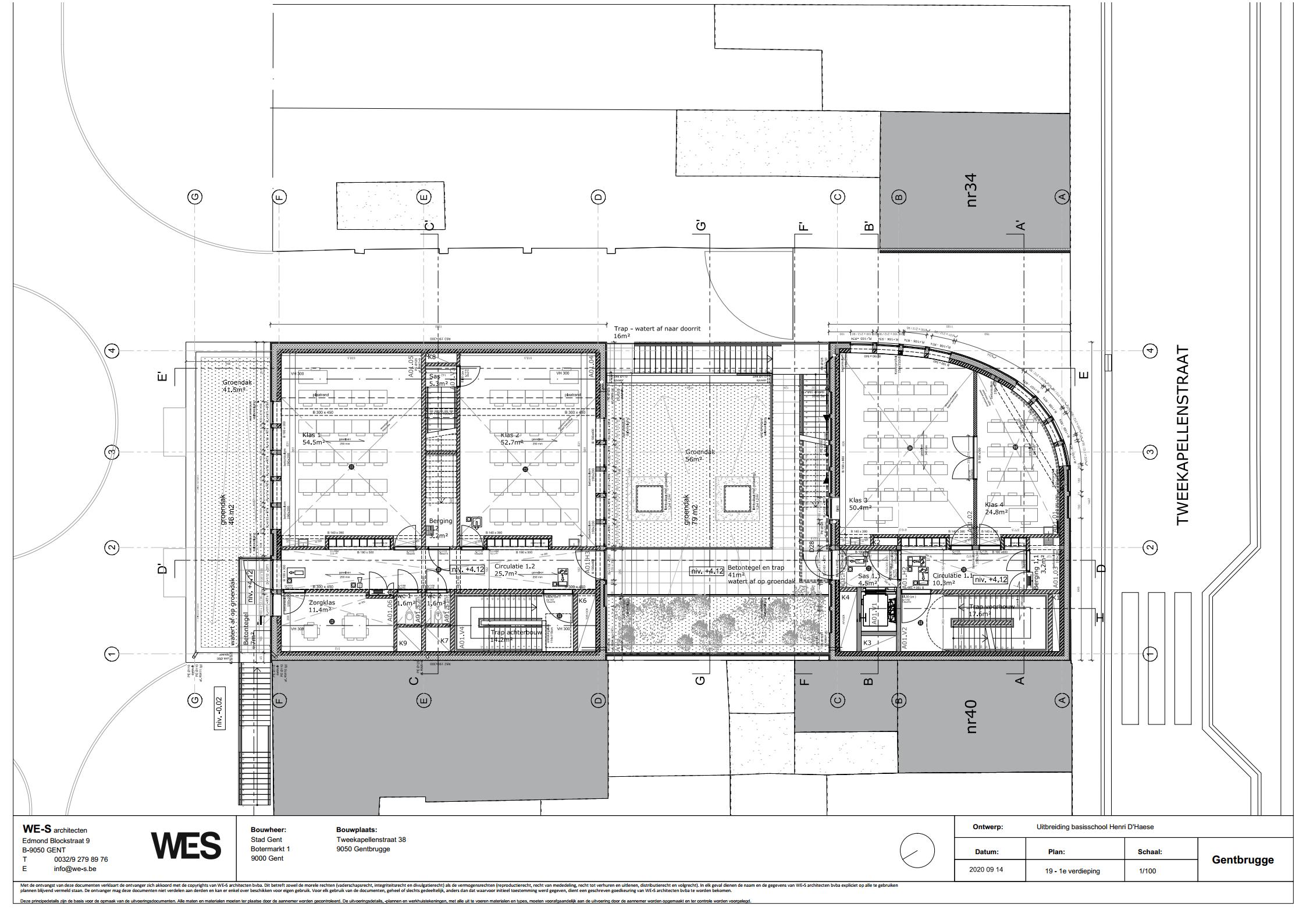 14
Fase 1: start voorjaar 2021voorbereiding   ca. 6 maanden  Fase 2: start najaar 2021nieuwbouw ca. 18 maanden Fase 3: start voorjaar 2023afwerking ca. 3 maanden
Hoe ziet het verloop van de werf er uit?
Voorjaar 2021

Opstarten werf
Fase 1: voorbereiding
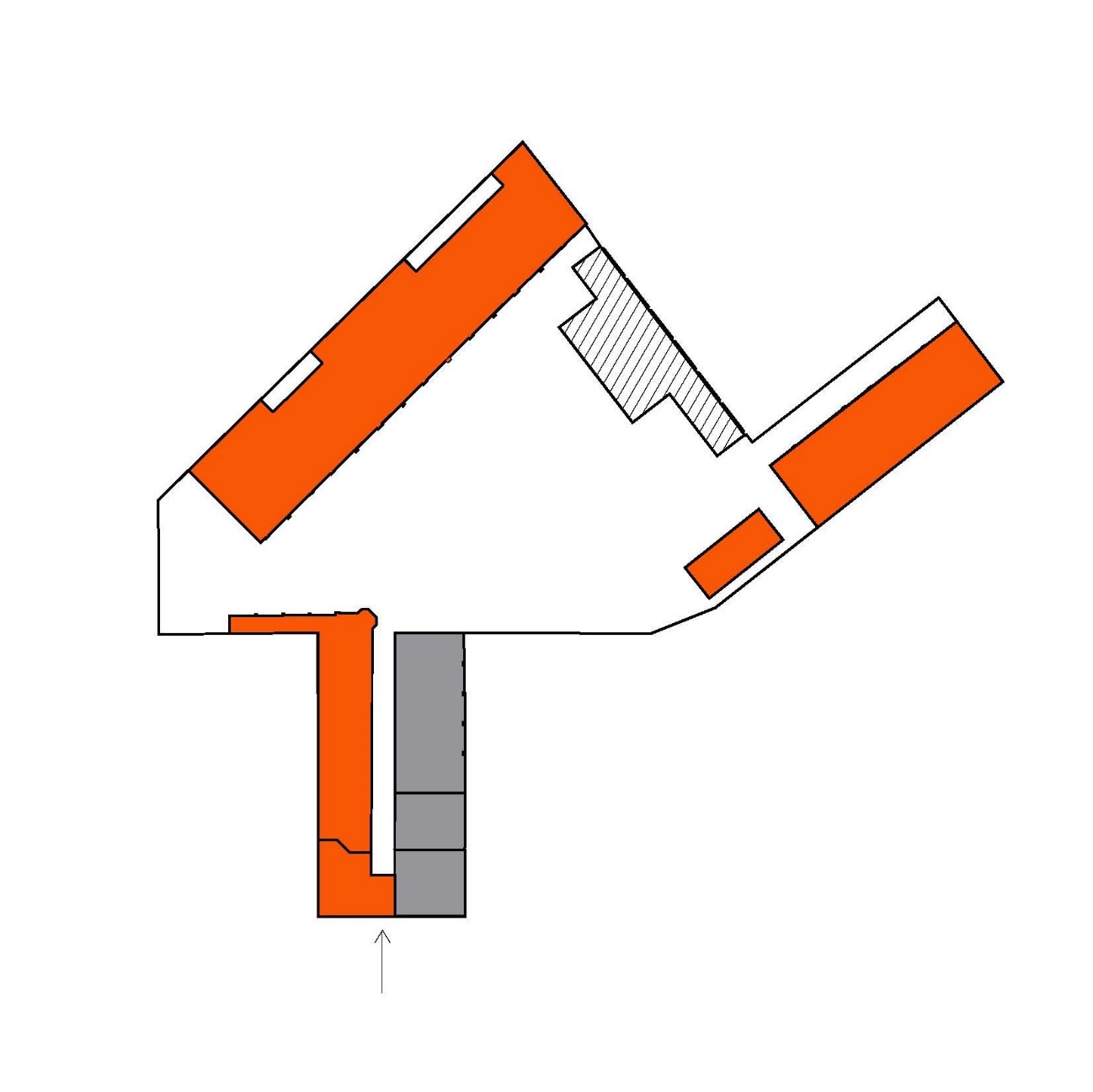 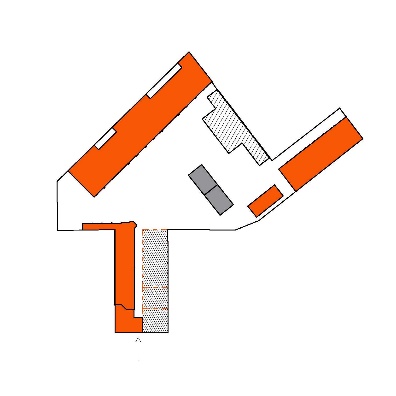 16
Voorjaar 2021

Plaatsen van 2 containers op de speelplaats
Fase 1: voorbereiding
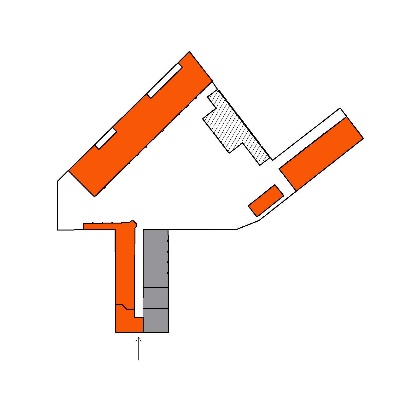 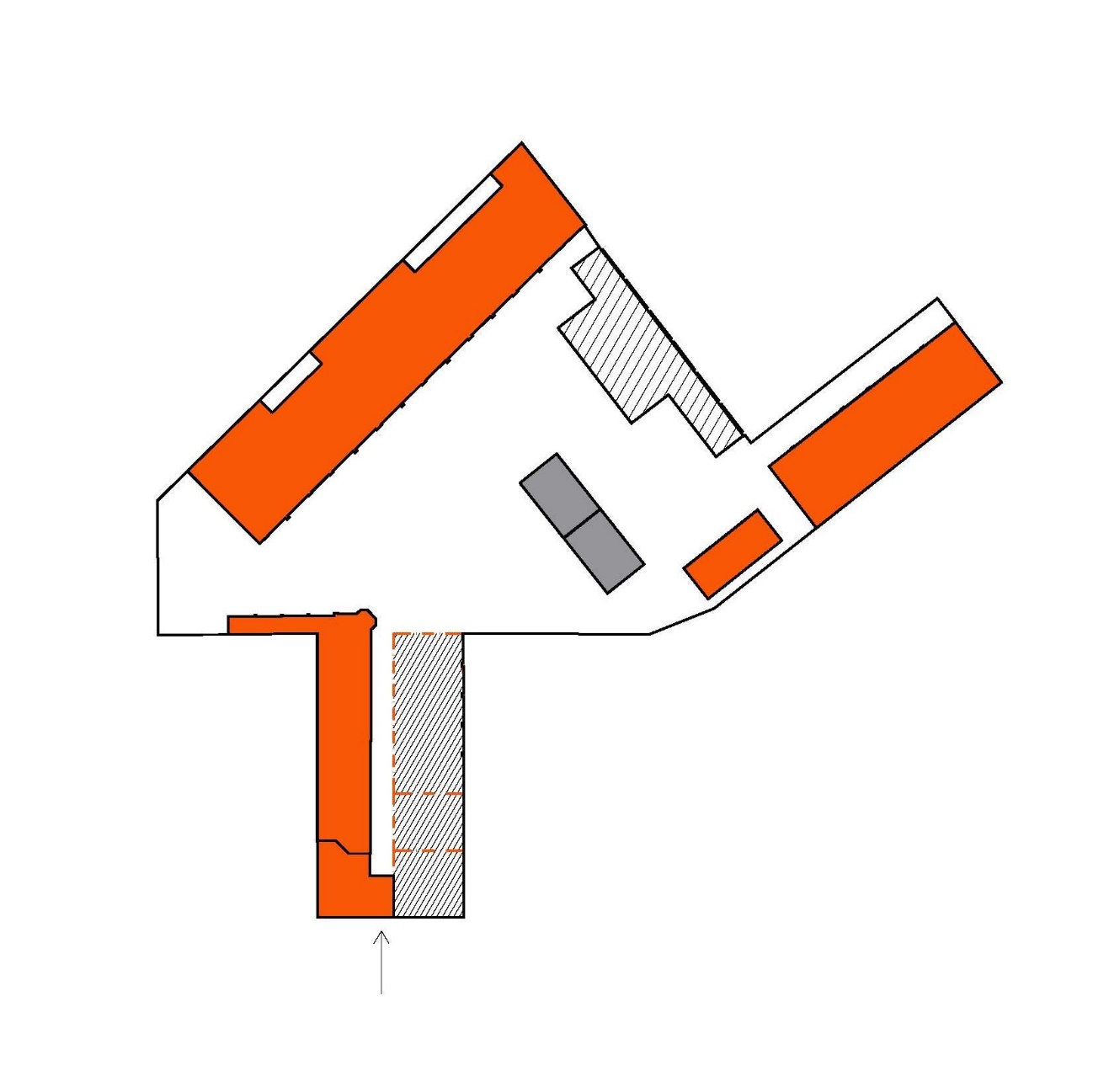 2B
schoolzone
6B
werf
zone
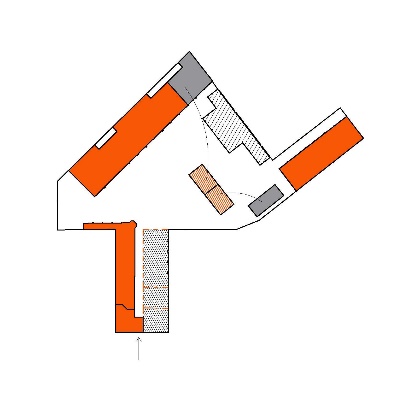 17
Voorjaar 2021

Verhuisbeweging

Klas 6B en klas 2B verhuizen naar de containers
Fase 1: voorbereiding
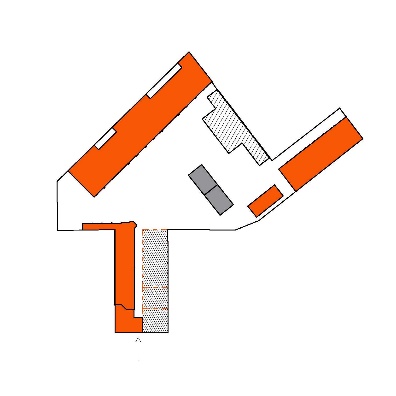 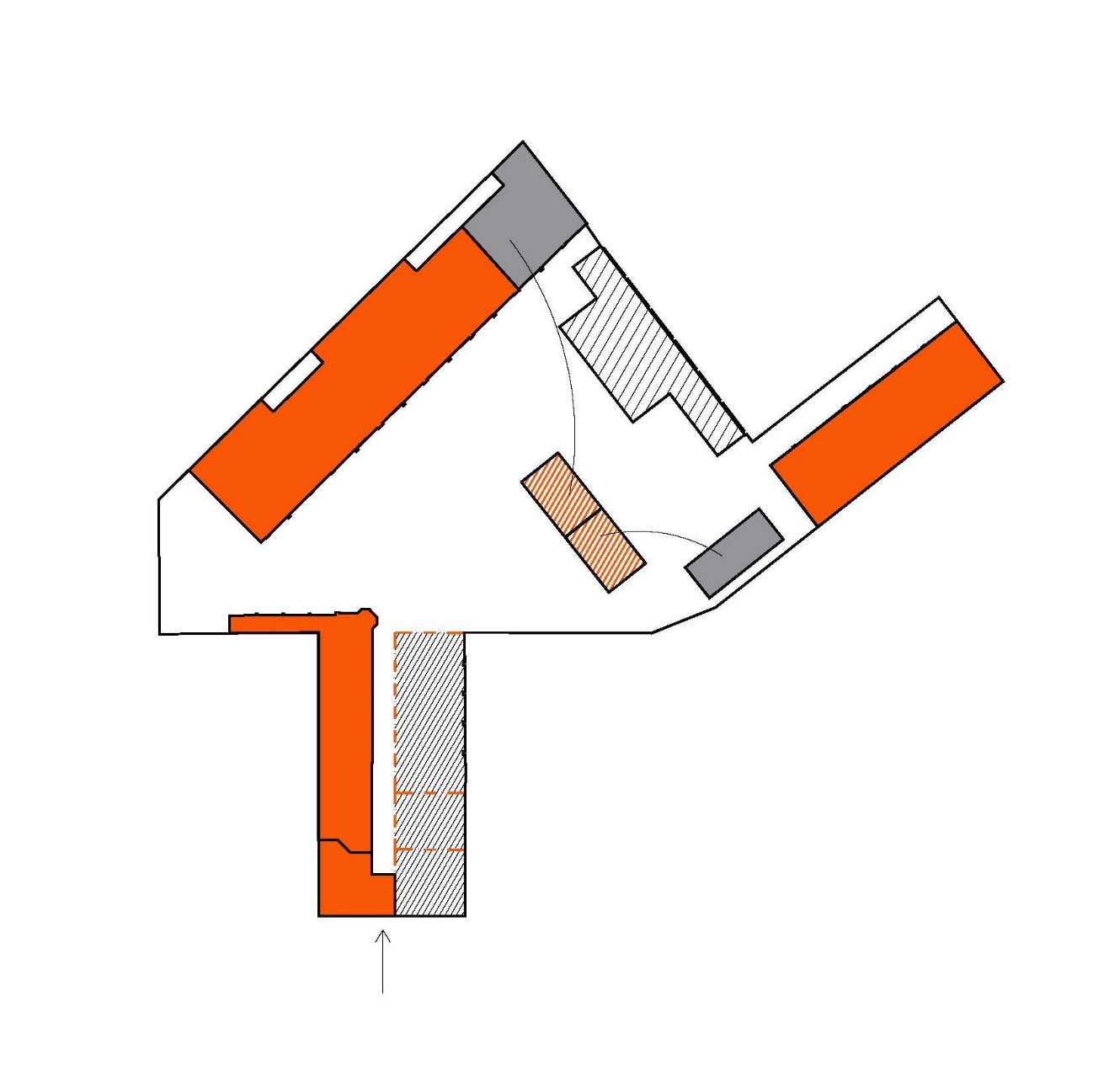 2B
schoolzone
6B
werf
zone
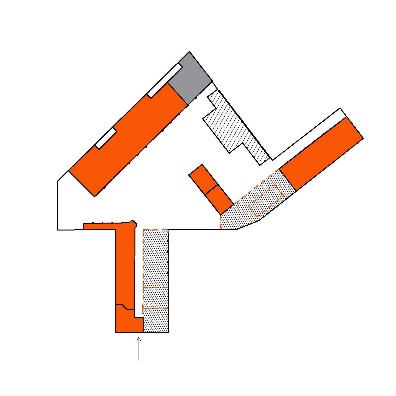 18
Voorjaar 2021

Verbouwingen hoofdvolume

Bouwblok naast fietsenstalling verdwijnt

Sanering door OVAM
Fase 1: voorbereiding
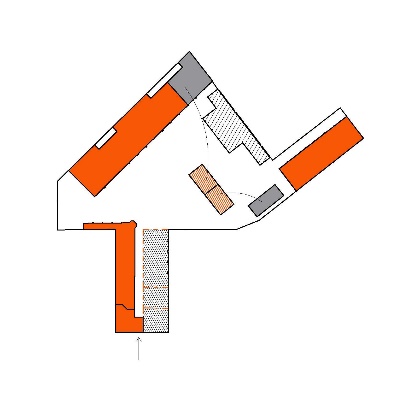 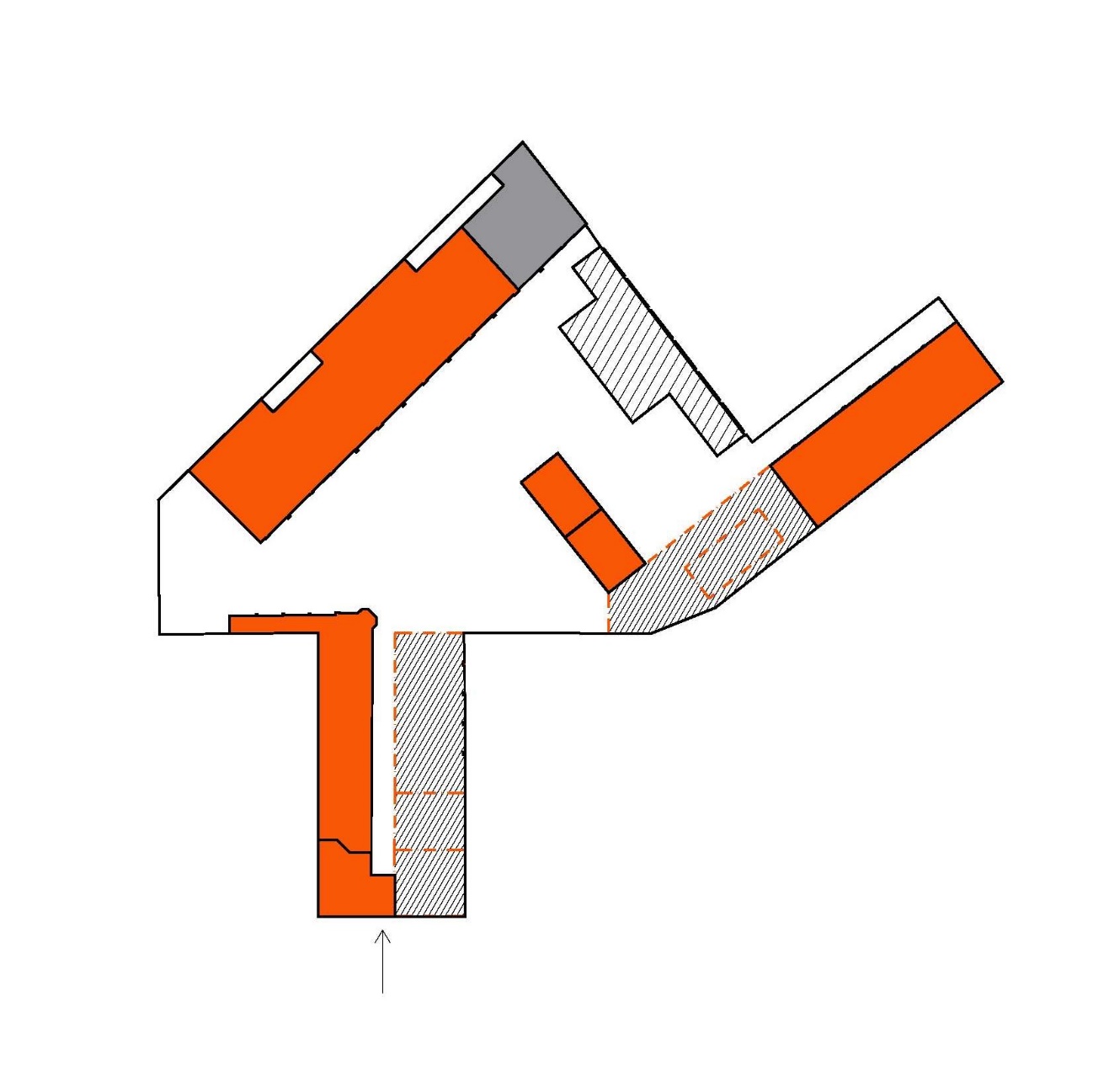 2B
schoolzone
werf
zone
6B
werf
zone
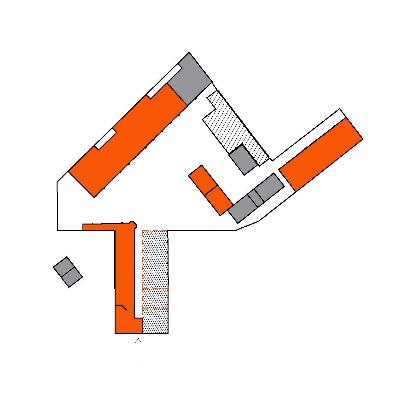 19
Zomer 2021

Plaatsing 4 extra containers
Fase 1: voorbereiding
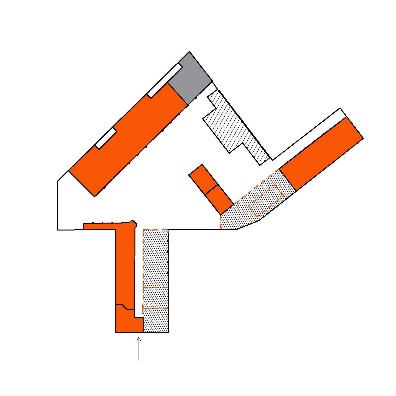 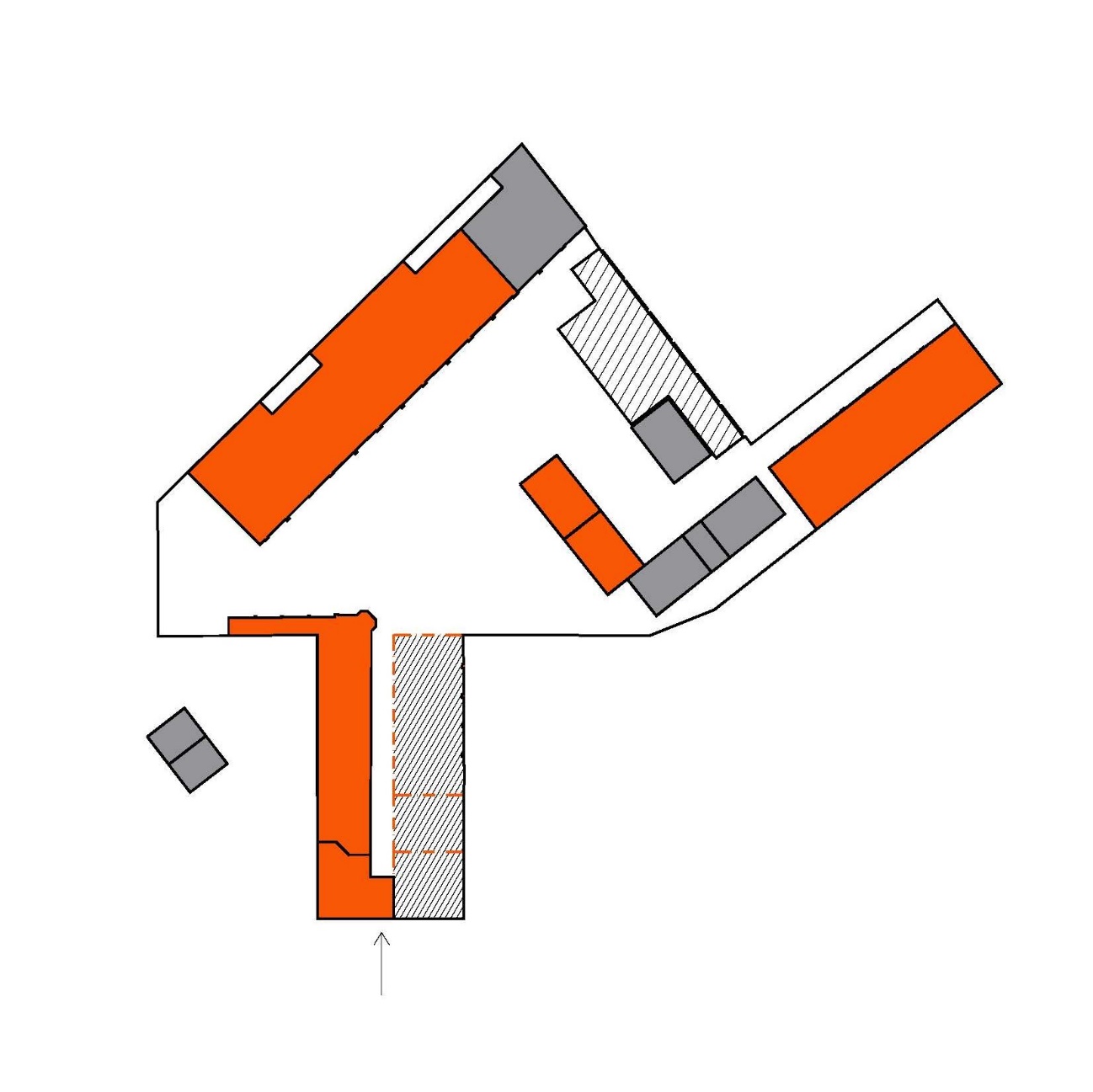 2B
schoolzone
6B
werf
zone
container 
Kerkstraat
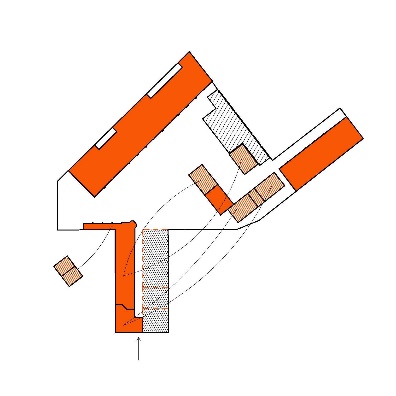 20
Zomer 2021

Verhuisbewegingen
directie en secretariaat naar de Kerkstraat
klas 2B verhuist terug
Klasgroepen 5A, 5B, 6A en godsdienst zullen naar de containers verhuizen
Klasgroep 3B verhuist naar 6A
Klasgroep 3A verhuist naar 5A
Fase 2: nieuwbouw
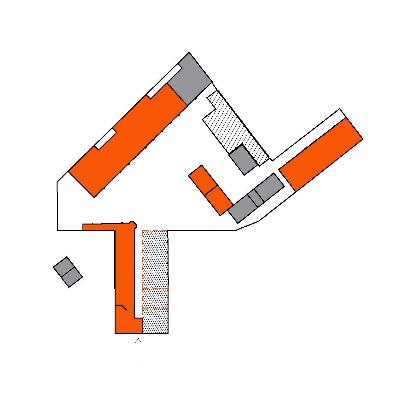 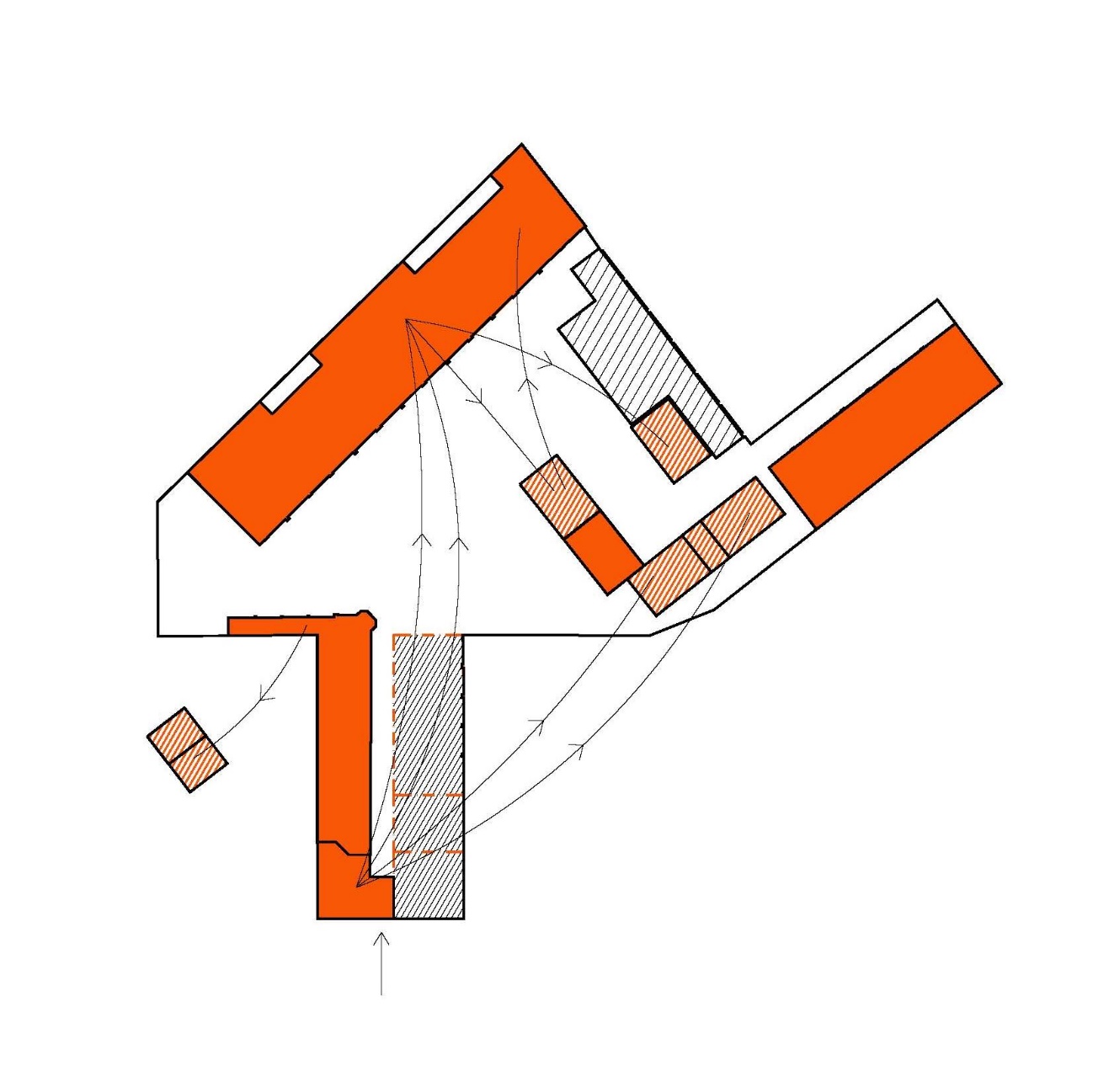 2B
3B
3A
5A
6A
5B
schoolzone
6B
god
dir/sec
werf
zone
container 
Kerkstraat
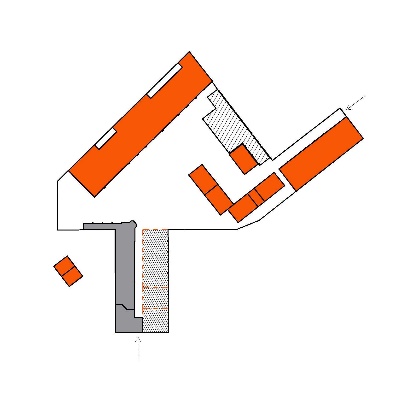 21
Vanaf september 2021

Nieuwe werking in tijdelijke lokalen

Ingang langs E. Hielstraat
Fase 2: nieuwbouw
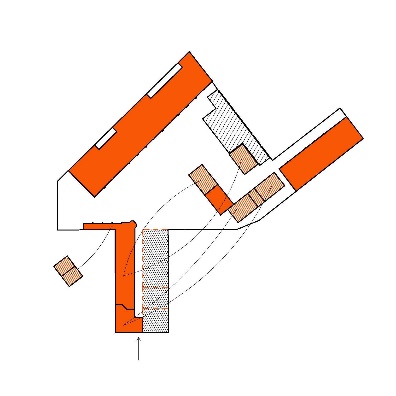 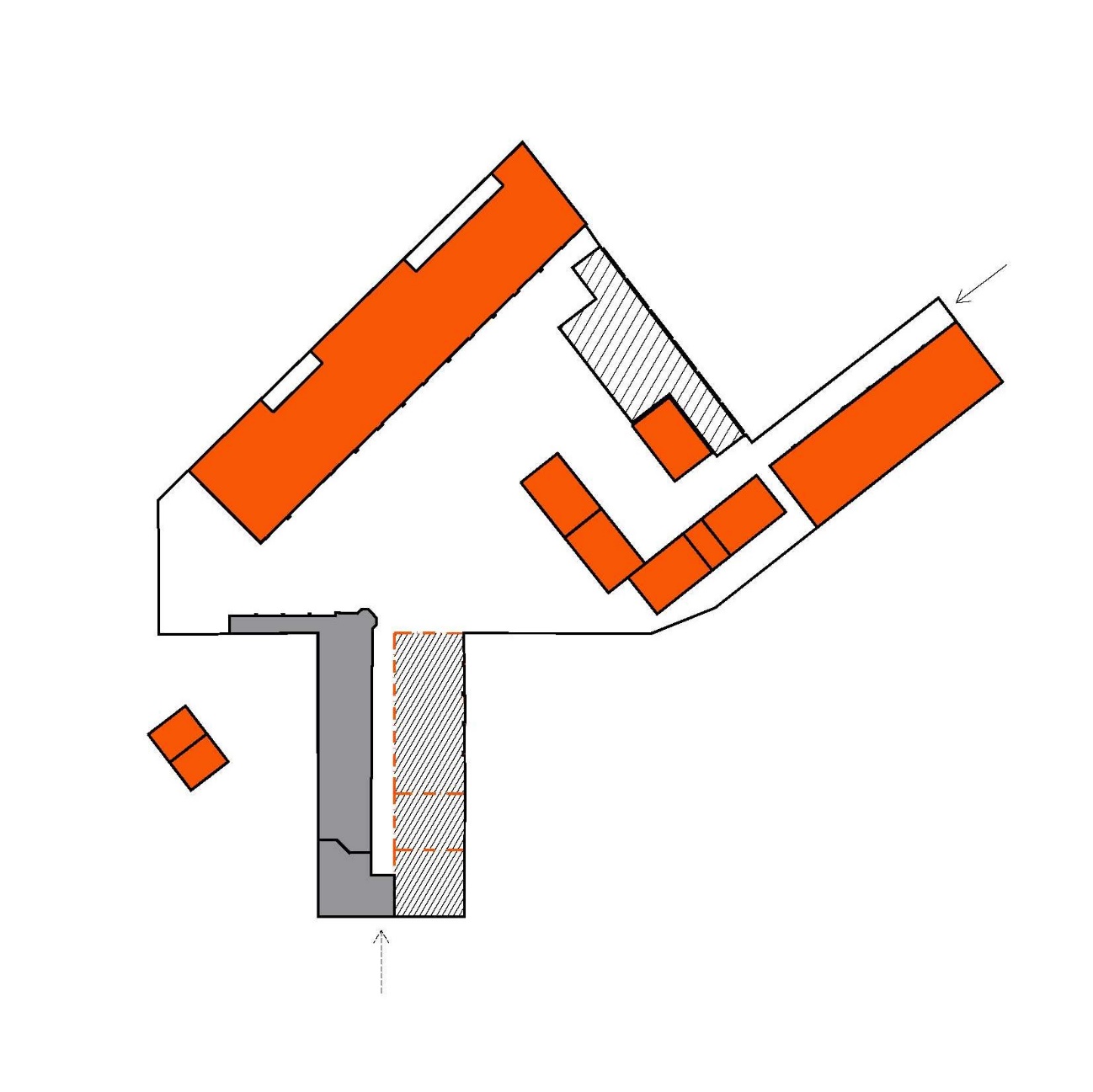 2B
3B
3A
5A
6A
5B
schoolzone
6B
god
dir/sec
werf
zone
container 
Kerkstraat
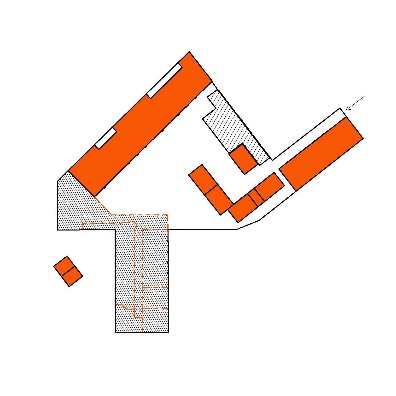 22
Vanaf september 2021

Afbakening werfzone

start afbraakwerken
Fase 2: nieuwbouw
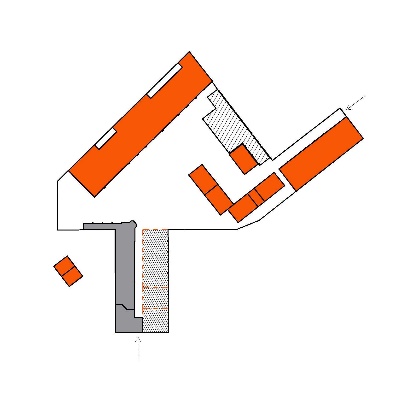 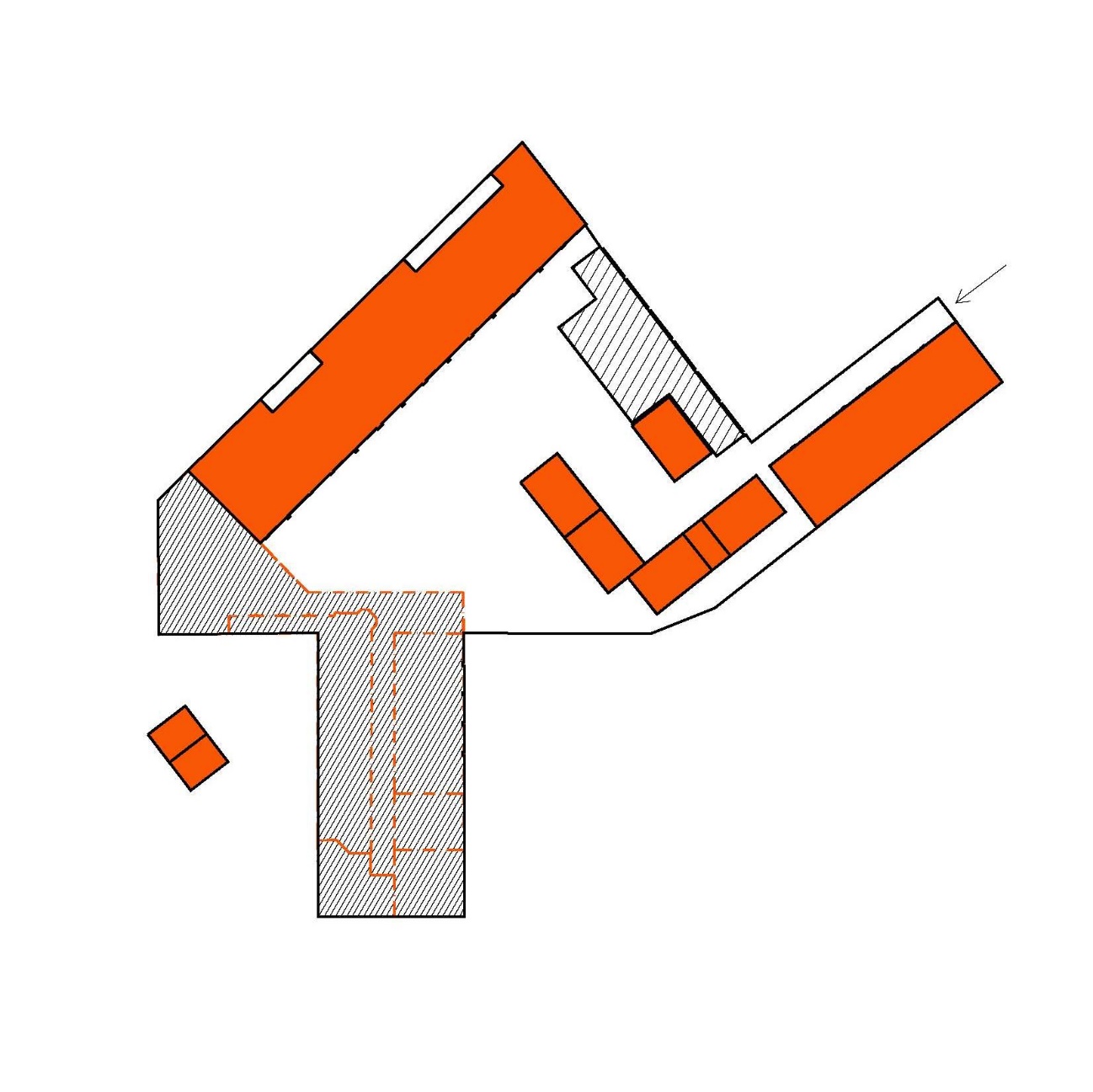 schoolzone
werfzone
container 
Kerkstraat
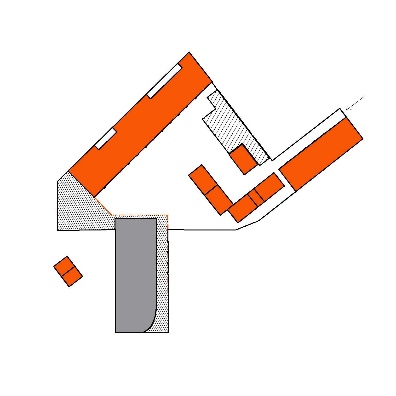 23
september 2021-
eind 2022

Werken aan de  nieuwbouw
Fase 2: nieuwbouw
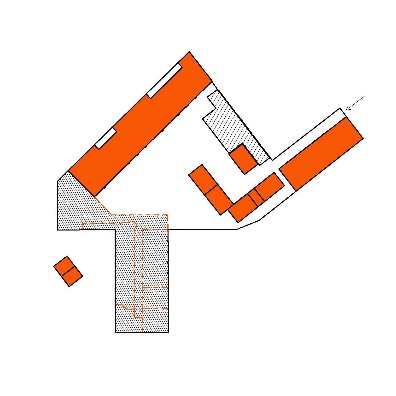 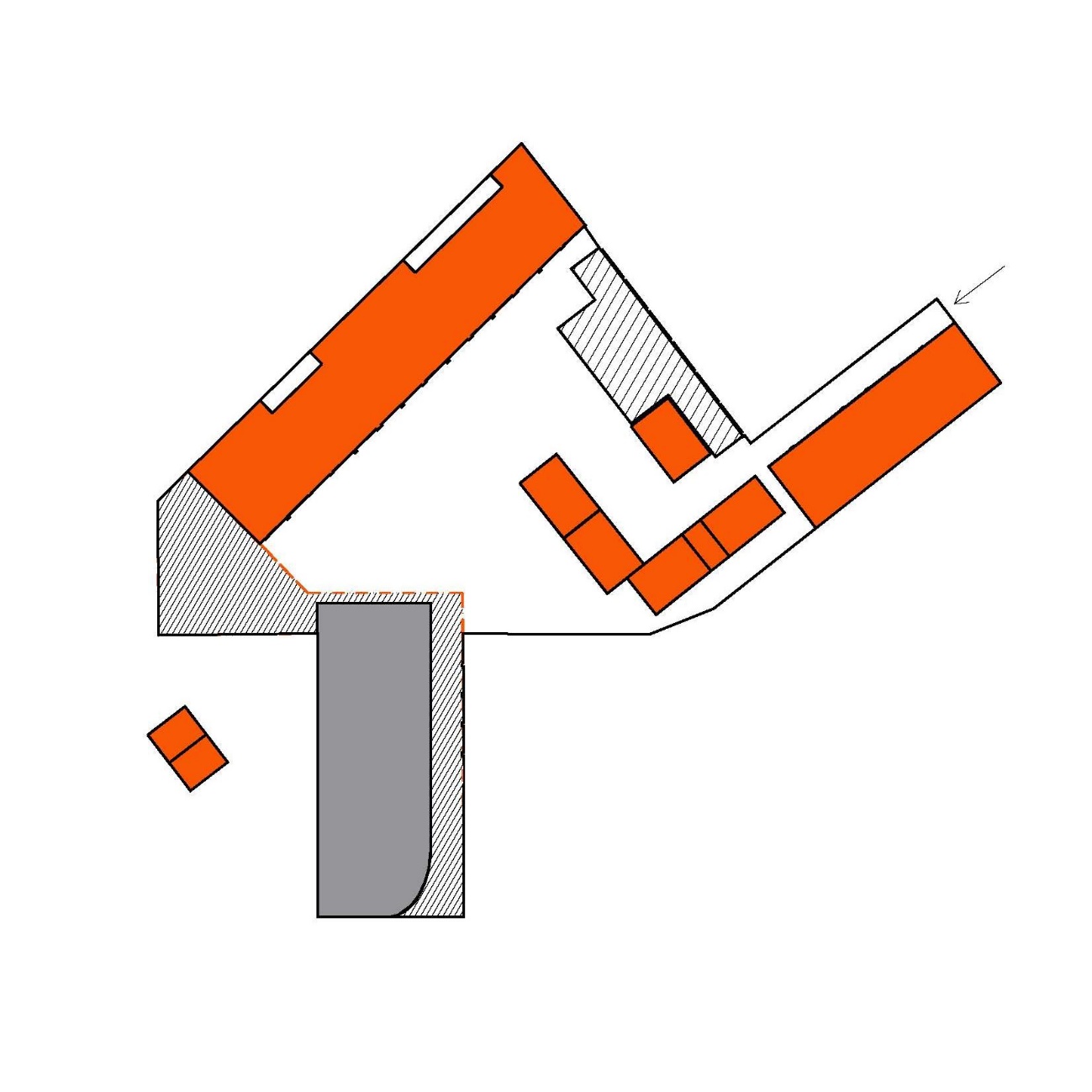 schoolzone
werfzone
container 
Kerkstraat
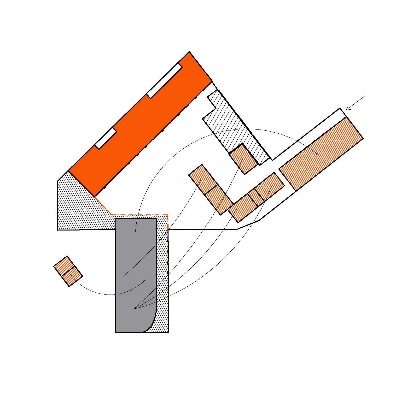 24
eind 2022

Verhuisbewegingen
Secretariaat, directie, klascontainers en refter naar de nieuwbouw
Fase 2: nieuwbouw
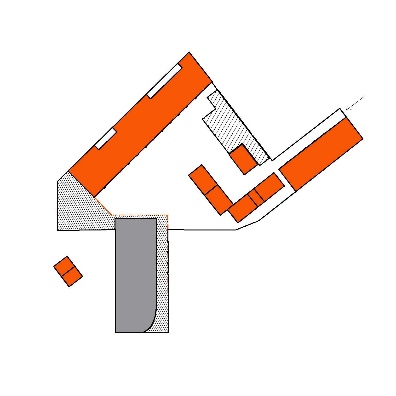 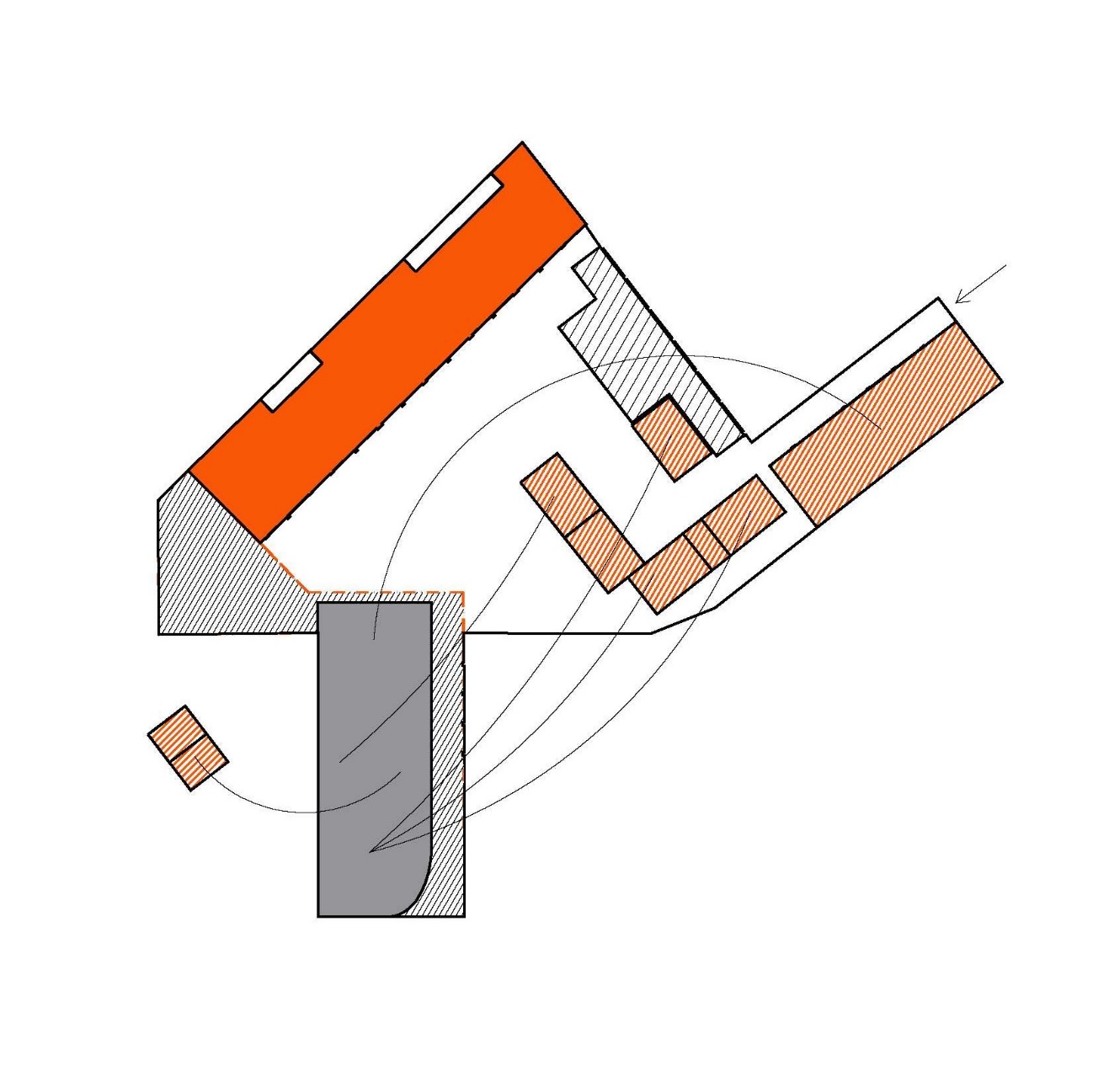 werfzone
5A
5B
6A
6B
container 
Kerkstraat
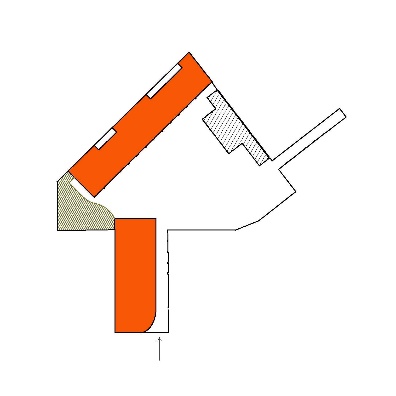 25
Vanaf 2023

Vernieuwde school in gebruik

Hoofdingang Tweekapellenstraat
Fase 3: afwerking
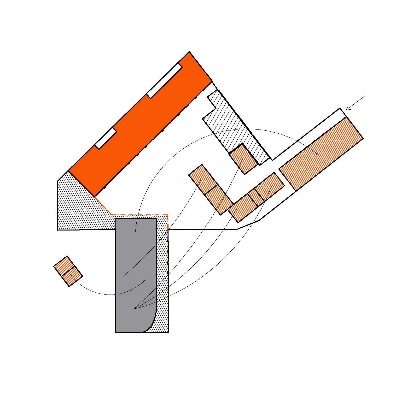 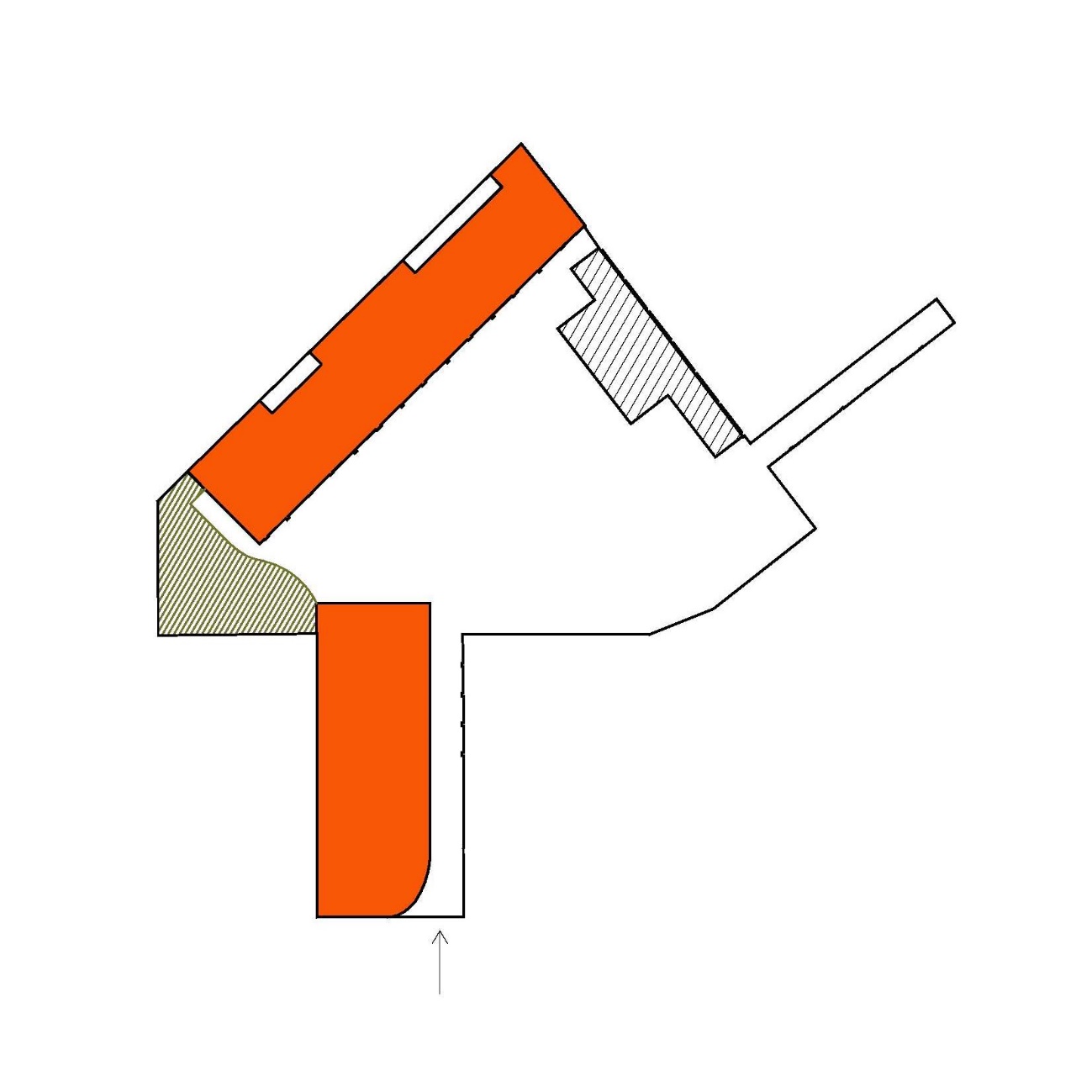 vernieuwde school in gebruik
5A
5B
6A
6B
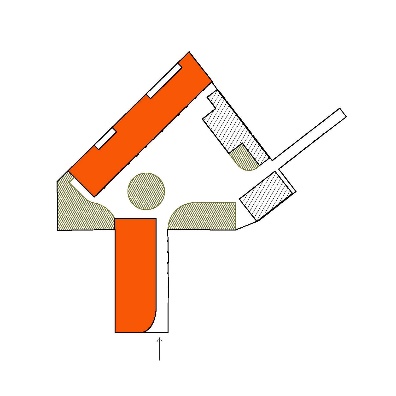 26
2023

Buitenaanleg

Nieuwe fietsenstalling

Park & Ride fietsen
Fase 3: afwerking
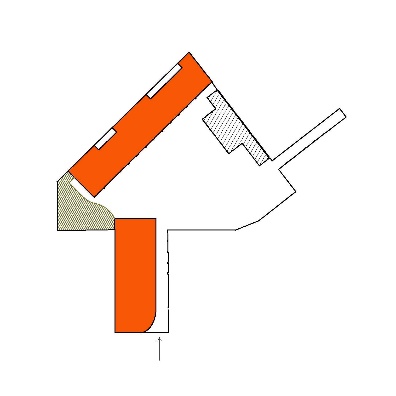 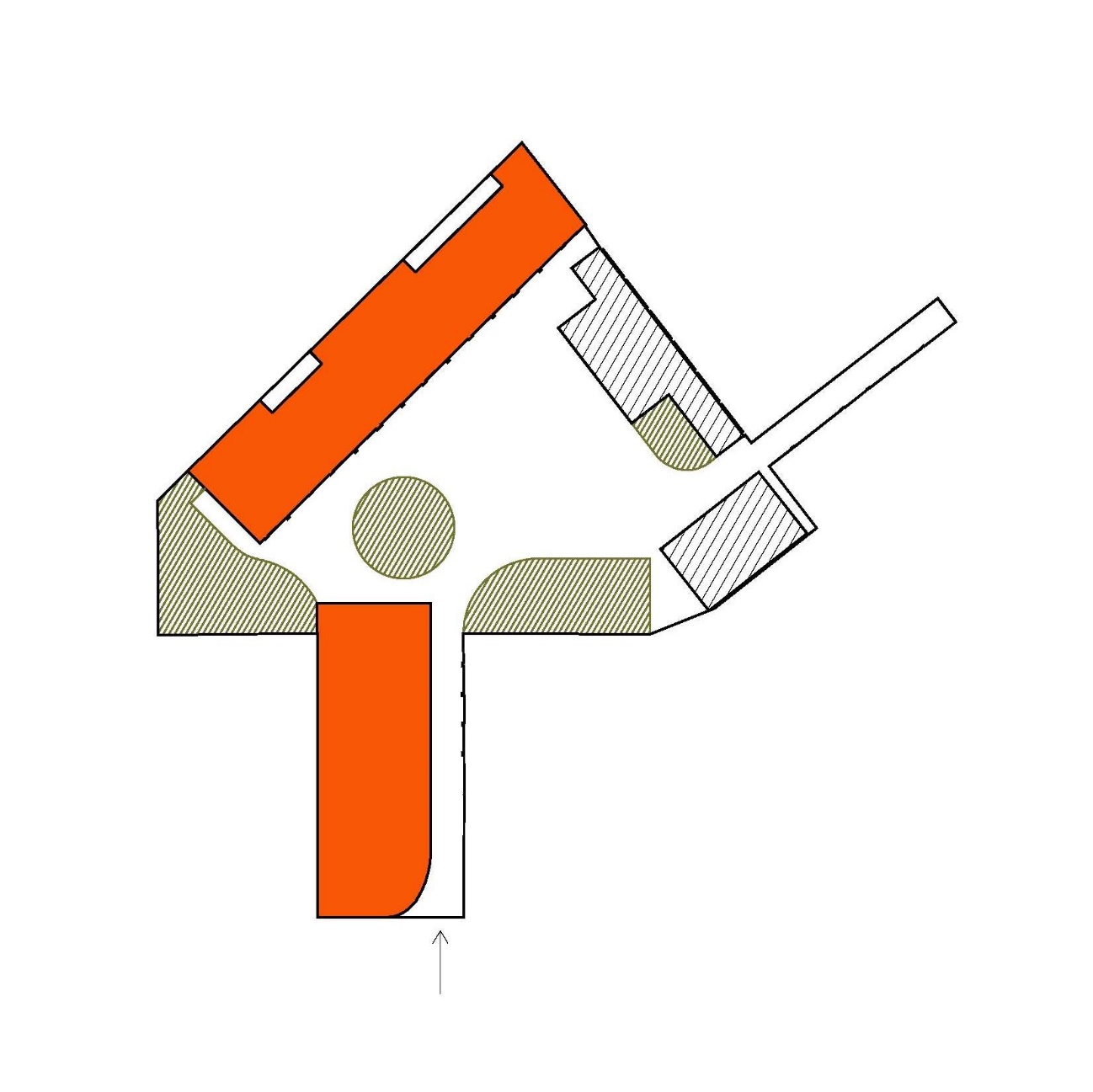 fietsenstalling
27
geluid- en stofhinder

kleinere speelplaats door werfinrichting

ingang aan de Tweekapellenstraat gesloten tijdens fase 2

Impact voor de naaste buren

werfverkeer
Verwachte hinder
28
Heraanleg stuk Emanuel Hielstraat

Webpagina wegendienst
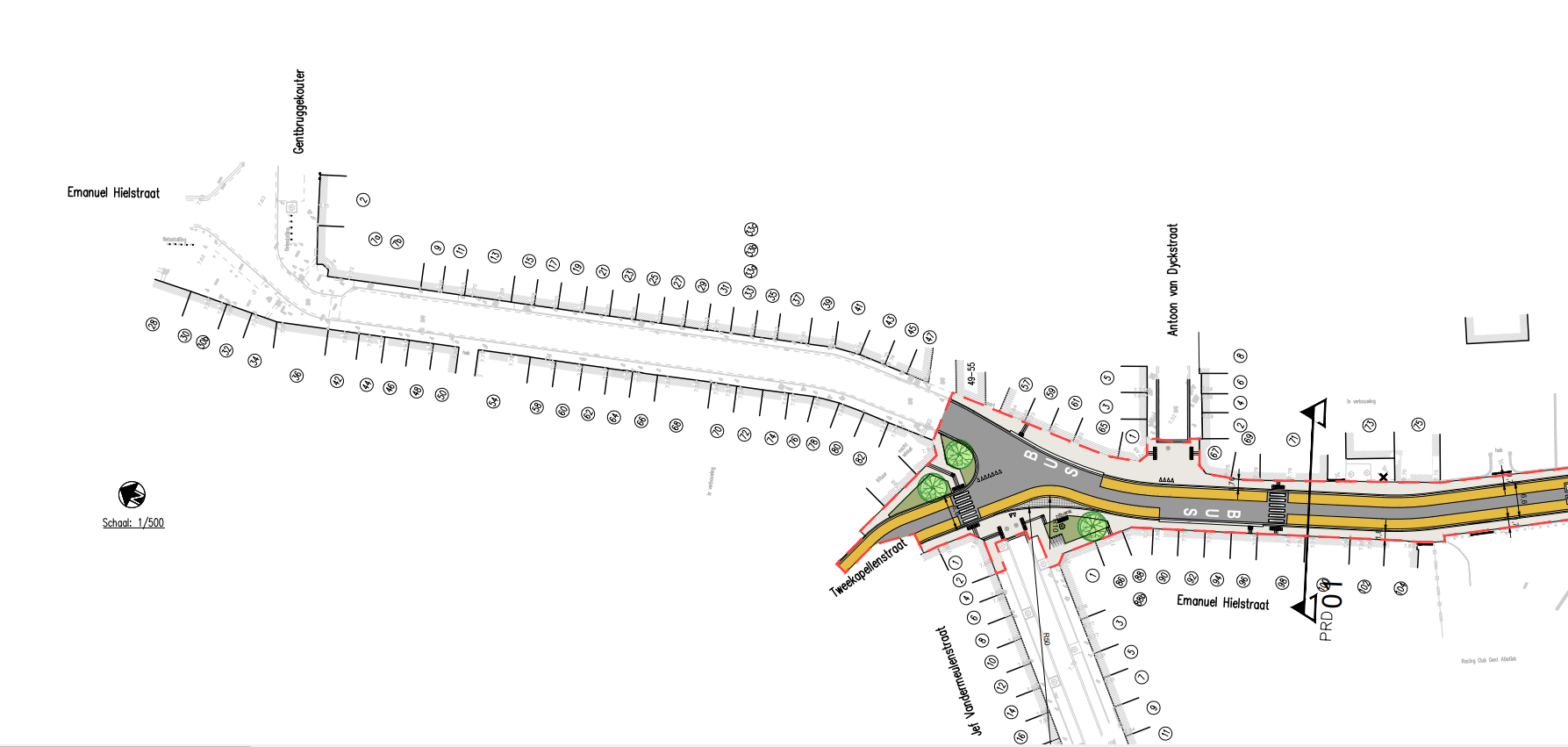 Emanuel Hielstraat
Ingang school
Tweekapellen
straat
Straten langs de school worden NIET heraangelegd
uitvoering heraanleg start najaar 2021
Wijkmobiliteitsplan 
Oud-Gentbrugge

Kijk de scenario’s in
en Reageer

Schrijf je in voor de
Wijkmobiliteitsmarkt 
op 5 december
stad.gent/wijkmobiliteitsplan
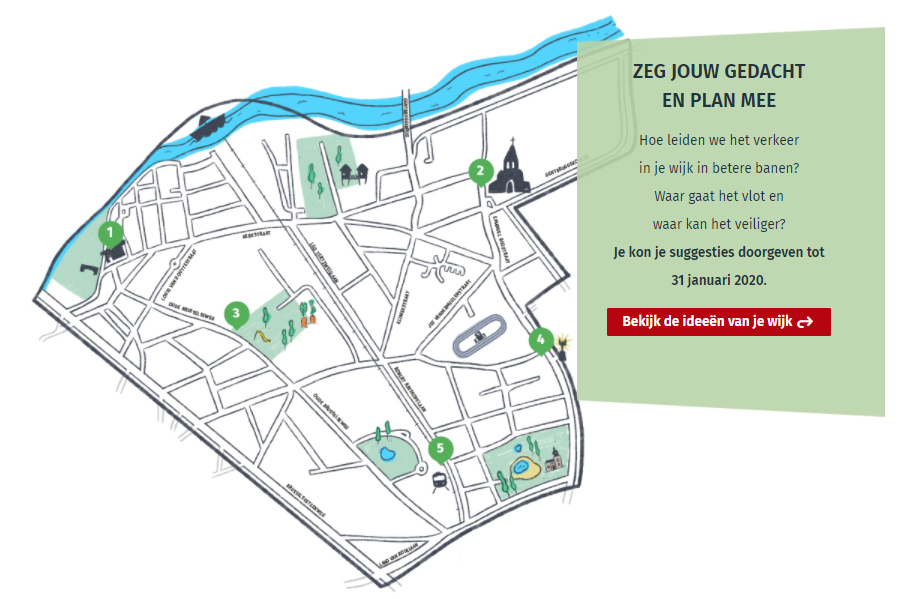 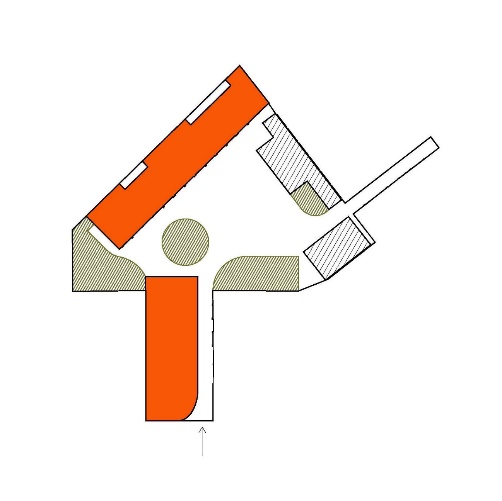 Verdere communicatie
Algemene info:
	> Webpagina 

Info voor Buurt:
	> Brieven 
	> Contactpersoon FM

Info voor ouders/leerkrachten:
	> via directie
	> briefing afspraken werfoverleg

Fm.onderwijs@stad.gent
Communicatiebouwwerken
32
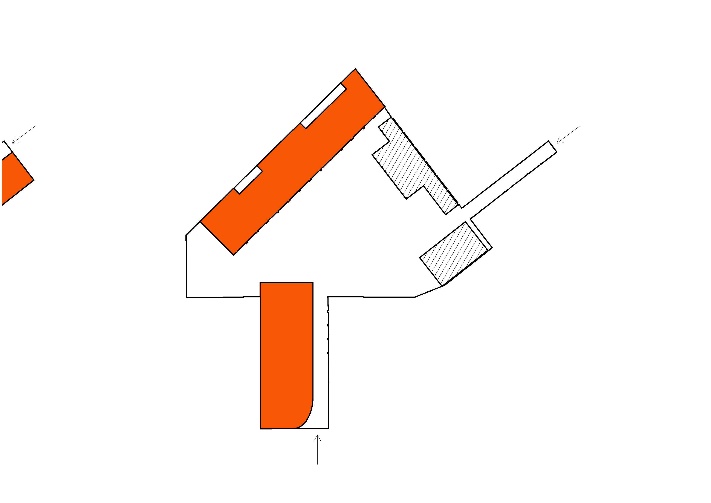 Bedankt voor jullie nieuwsgierigheid naar de werken in onze school!
Contact bij vragen: FM.Onderwijs@stad.gent
Webpagina https://stad.gent/nl/over-gent-en-het-stadsbestuur/overzicht-bouwprojecten-van-stad-gent#547